Combating fatal overdoses: A data-driven and multidisciplinary approach to addiction response
Meagan Guthrie, Director of the Hamilton County Office of Addiction Response  
Kelly Firesheets, PsyD, Vice President of Strategy and Partnerships, Cordata 
Chief Tom Synan, Police Chief, Village of Newtown
Introduction

Housekeeping

Presentation
Meagan Guthrie, Director of the Hamilton County Office of Addiction Response  
Kelly Firesheets, PsyD, Vice President of Strategy and Partnerships, Cordata 
Chief Tom Synan, Police Chief, Village of Newtown 

Q&A

Wrap-up
Agenda for Today
2
This webinar is being recorded

We will email you the recording and slides

All questions and resources can be submitted through the chat feature
Housekeeping
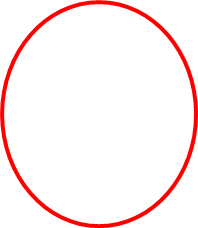 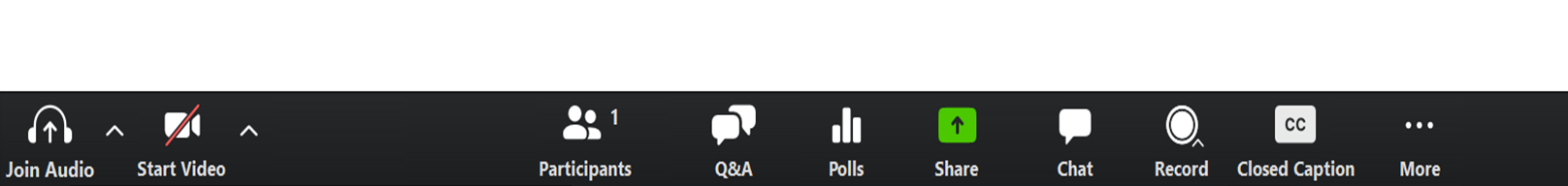 3
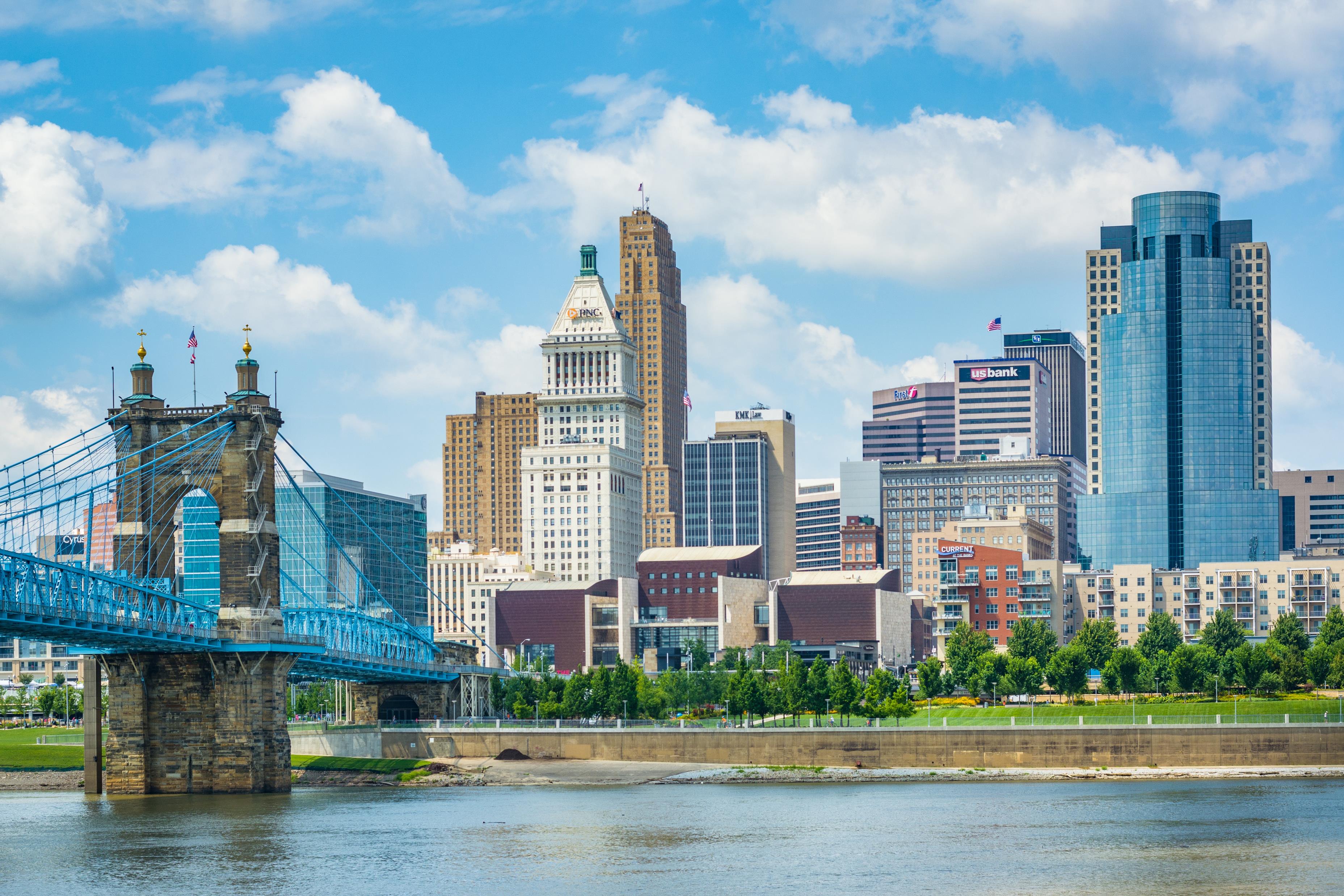 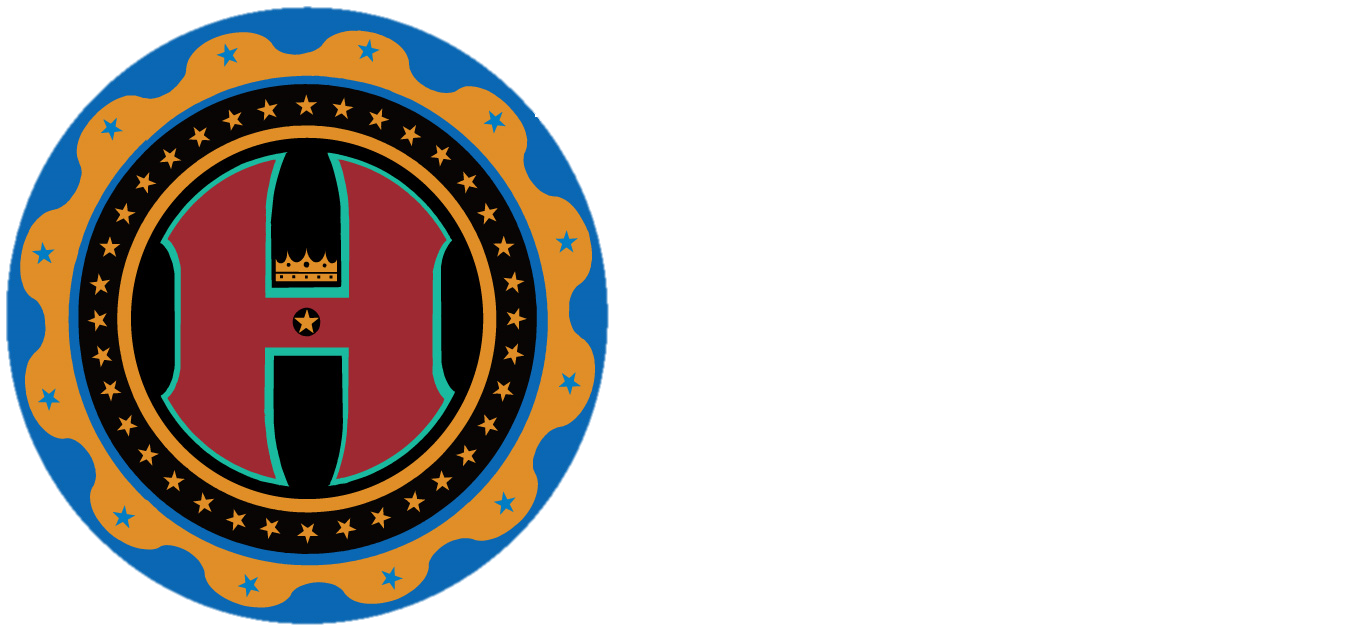 Combating fatal overdoses in hotspot communities
A Data-Driven and Multidisciplinary Approach to ADDICTION RESPONSE
Meagan Guthrie
Director
Hamilton County Office of Addiction Response
Kelly Firesheets
VP of Strategy and Partnerships
Cordata Healthcare Innovations
Chief Tom Synan
Interdiction Committee
Village of Newtown Police Chief
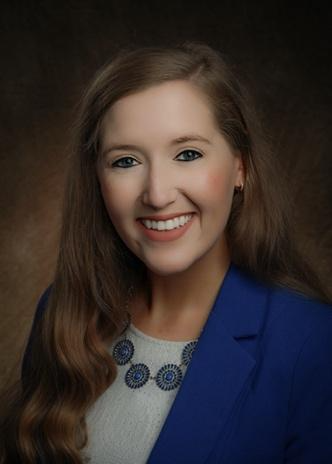 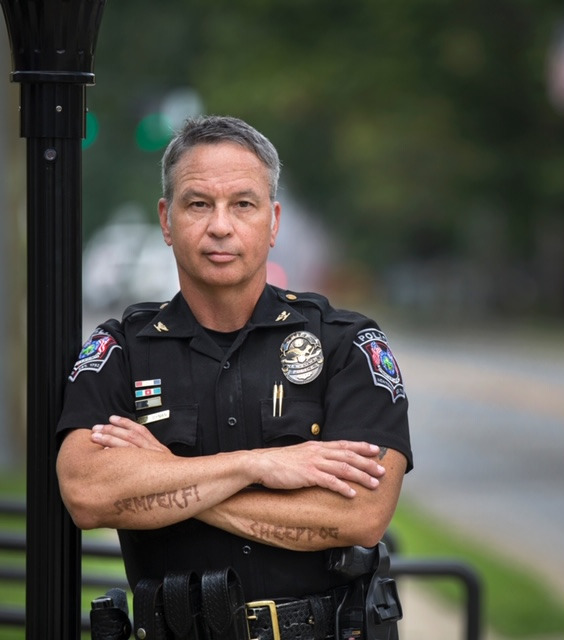 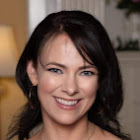 LEARNING OBJECTIVES
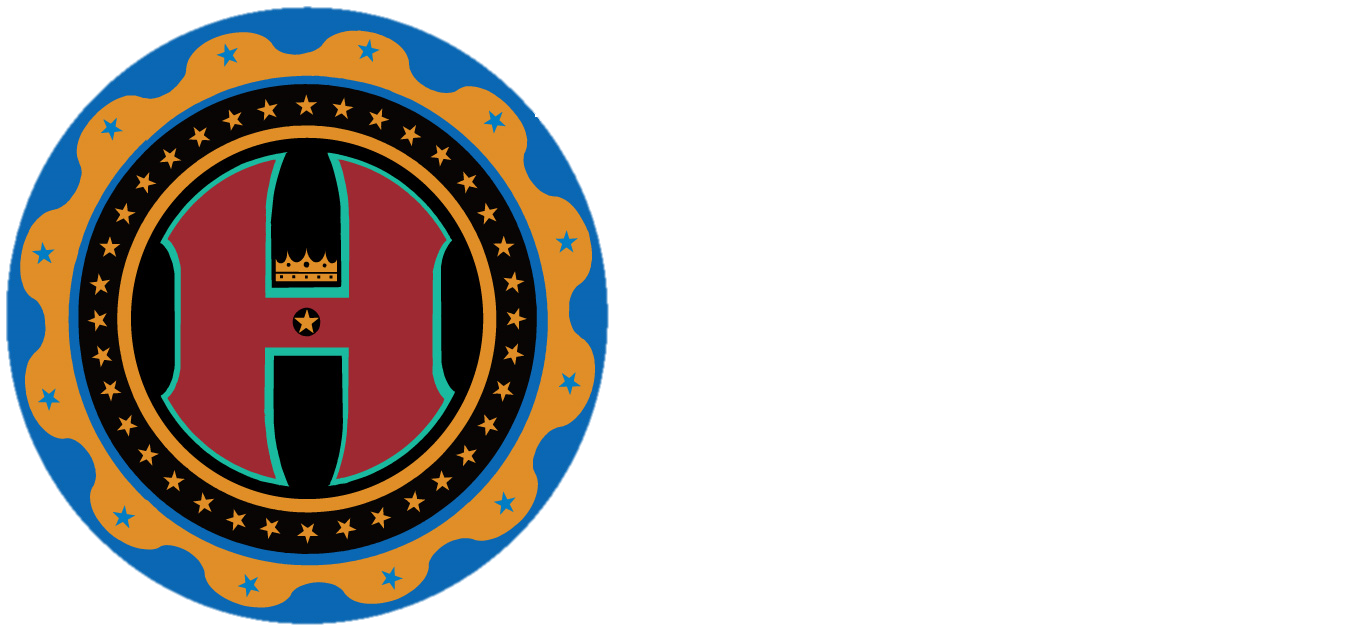 Gain an understanding of the multidisciplinary approach to combating fatal overdoses in hotspot neighborhoods, including the role of cross-sector planning and collaboration.
Learn how to identify and catalog services in target areas using innovative methods
Explore strategies for developing a coordinated pathway to care by maximizing outreach data and leveraging sharing mechanisms.
Discover key metrics of success in addiction response initiatives, such as overdose death reduction rates, and understand how data-driven approaches can inform and evaluate the effectiveness of interventions.
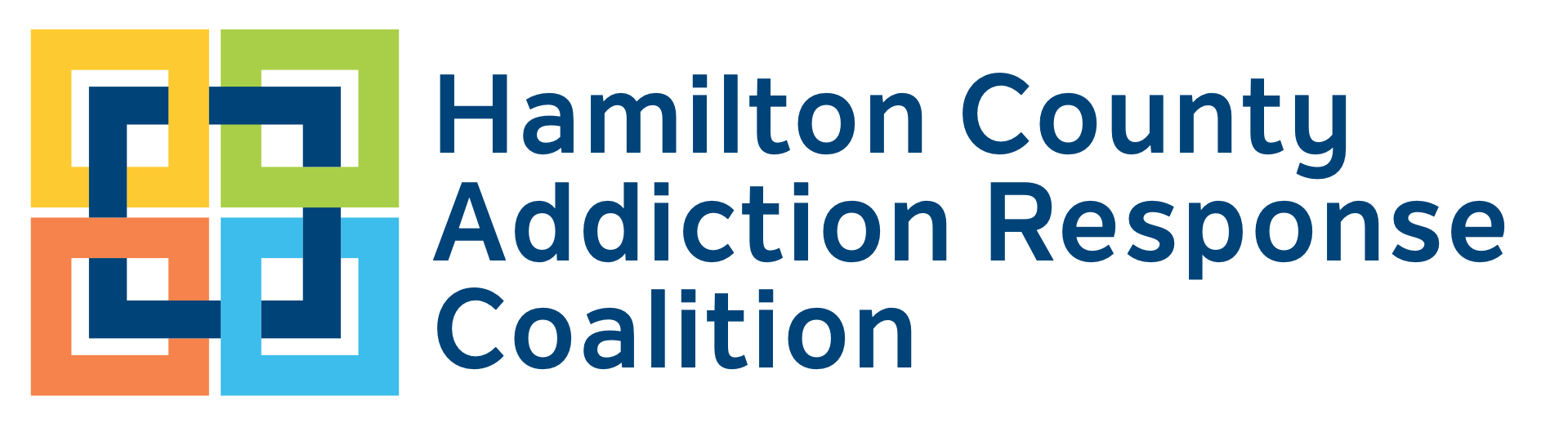 Hamilton county addiction response coalition
HC ARC
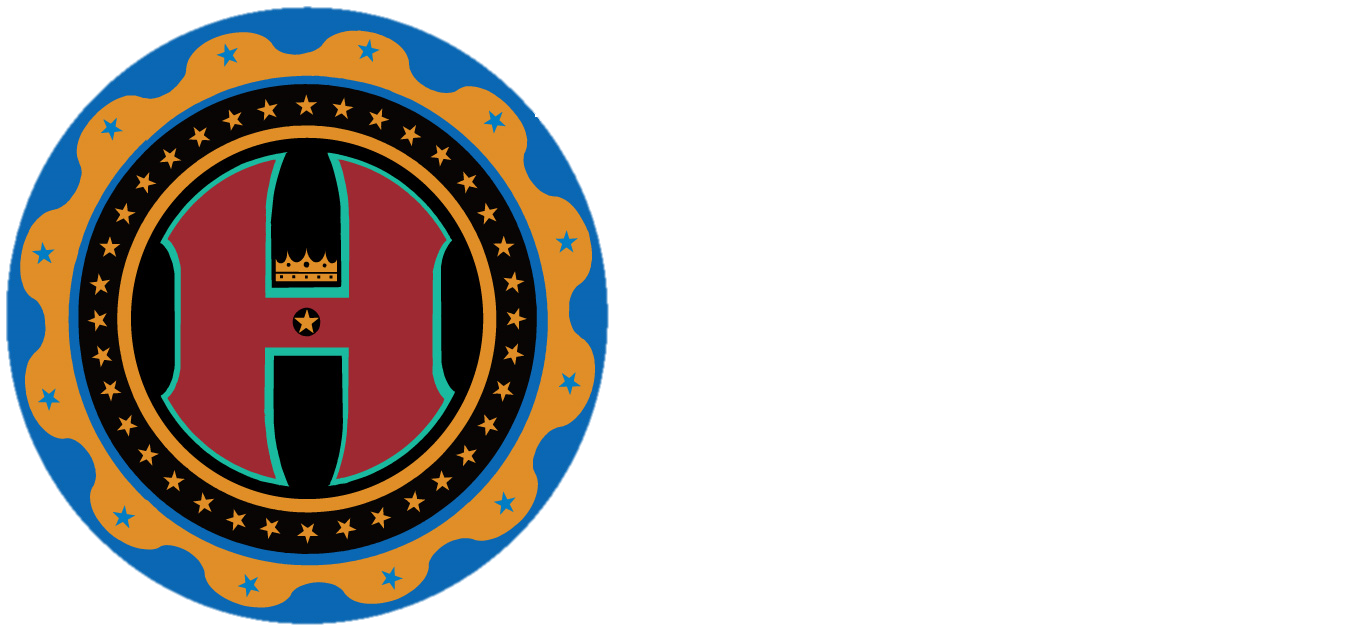 Founded by Commissioner Greg Hartman as the Hamilton County Heroin Coalition (HCHC) in 2015 as a state of emergency response to the Heroin Epidemic. 
Commissioner Denise Driehaus has served as Executive Chair since joining the Board of County Commissioners in 2016. 
In early 2020, we changed our name to Addiction Response Coalition to reflect the comprehensive work of the Coalition, not for a particular drug but combatting the addiction crisis itself.
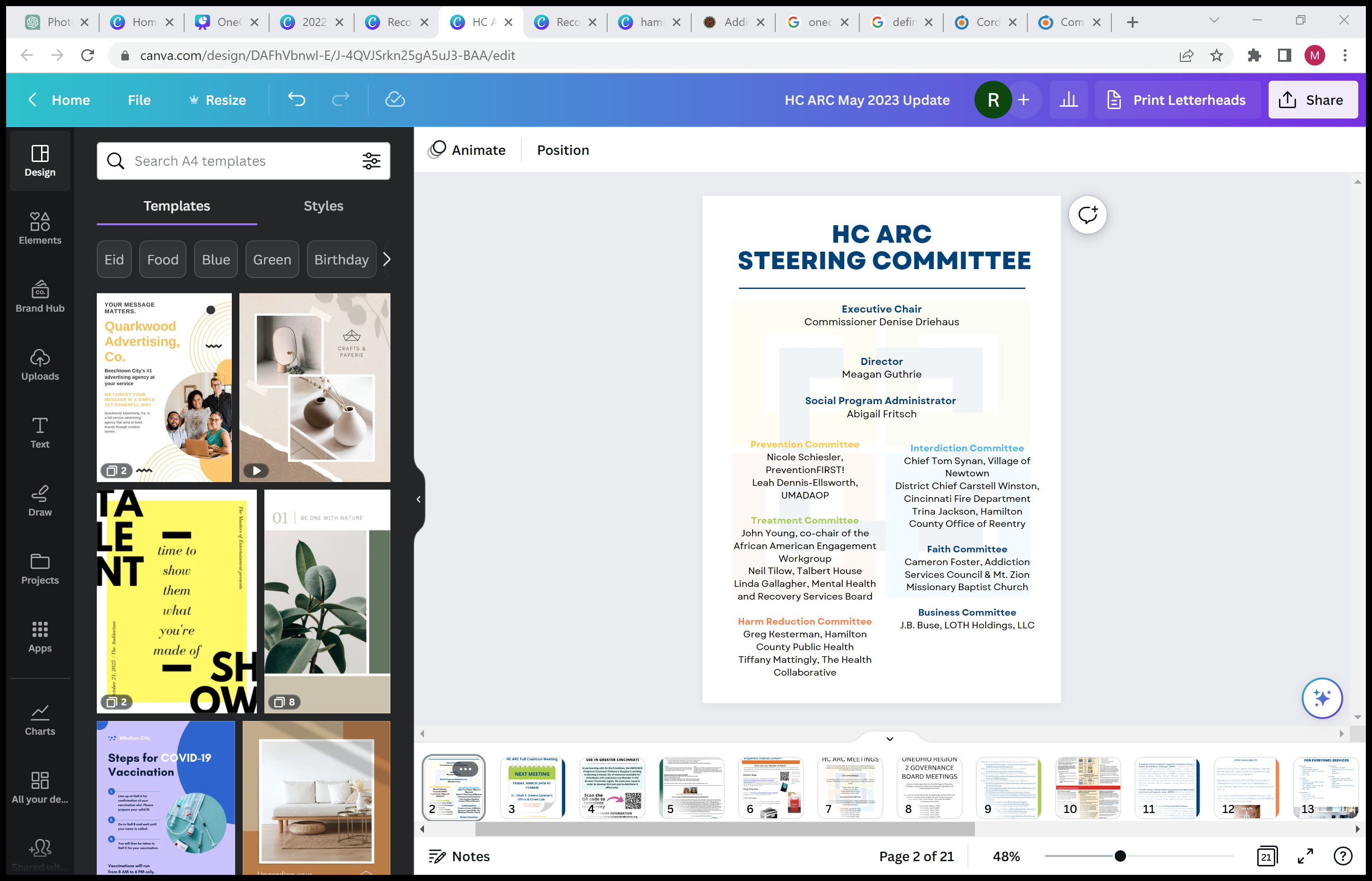 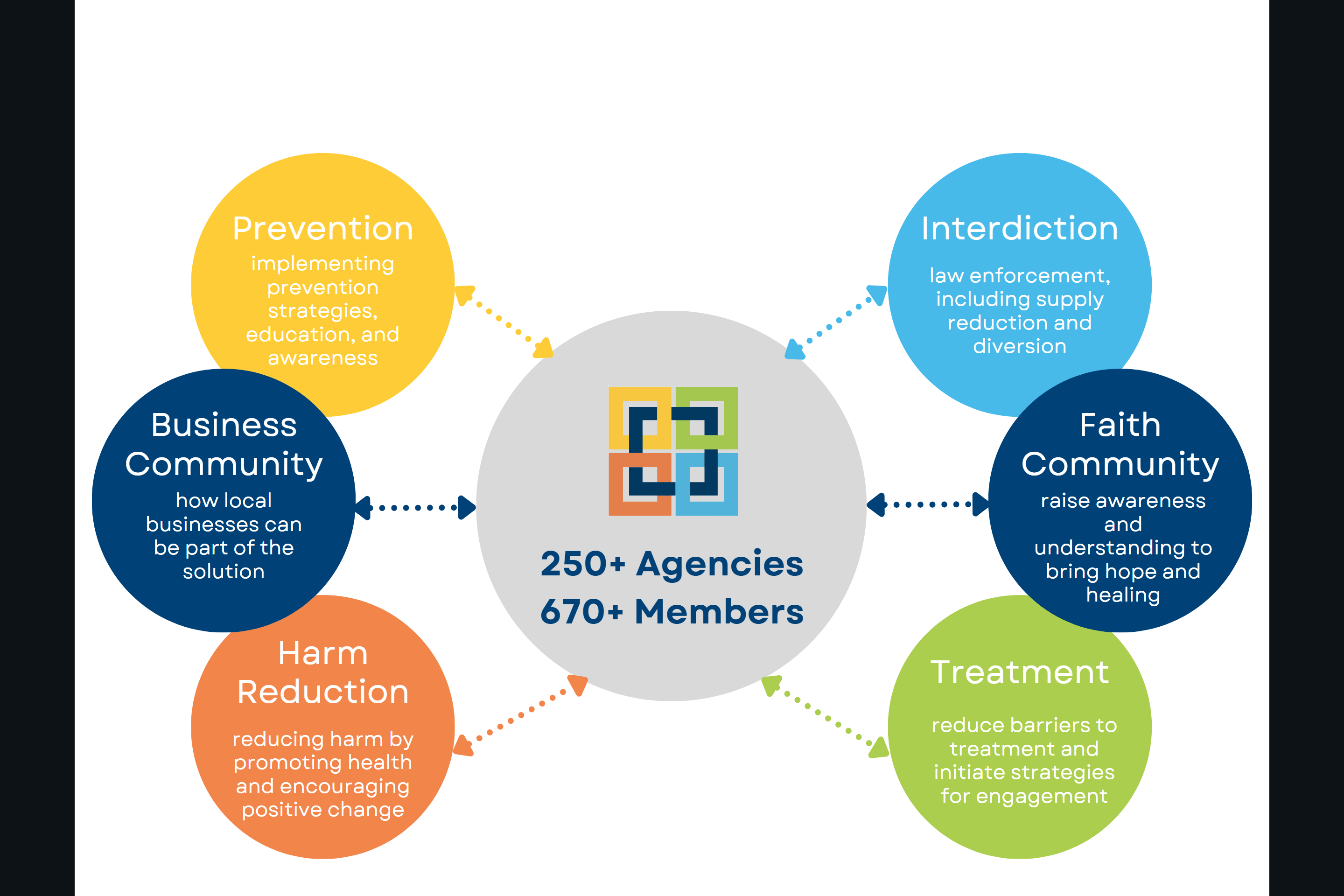 TOTAL OVERDOSE DEATHS
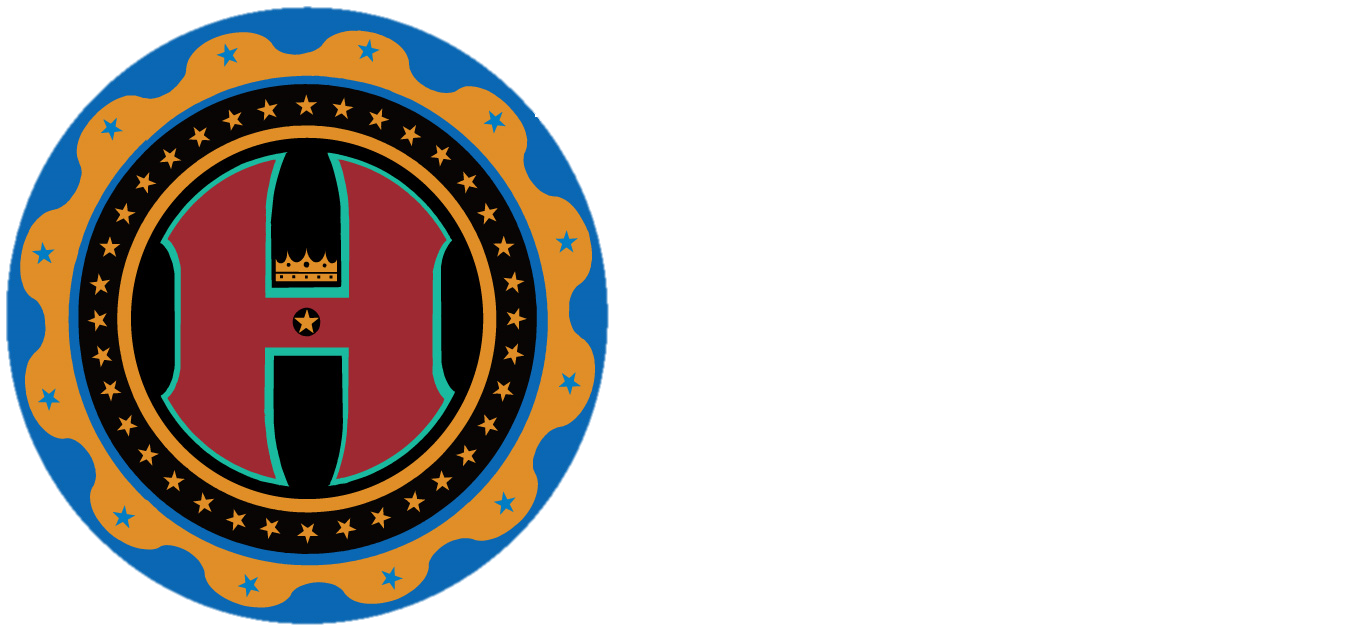 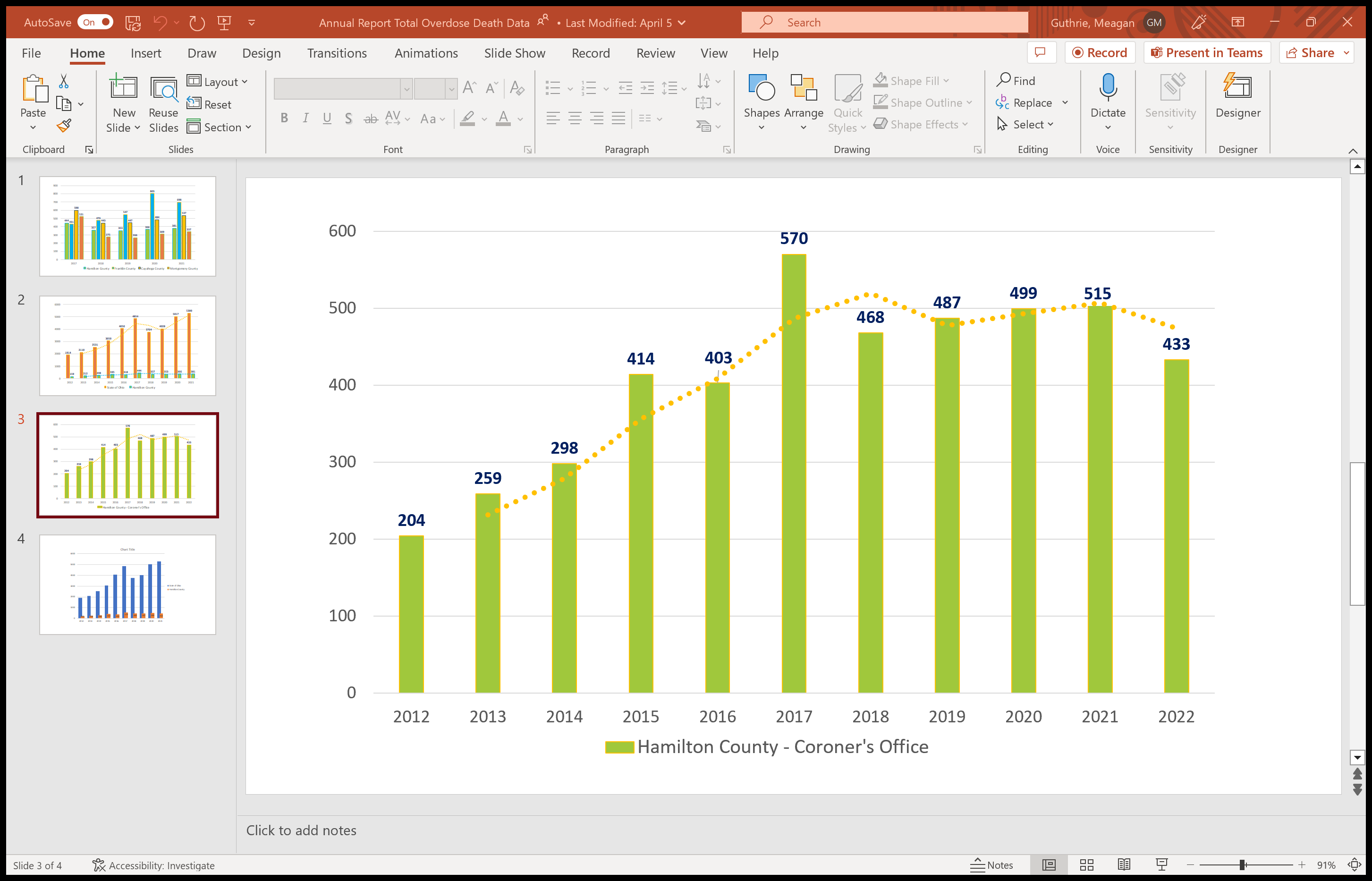 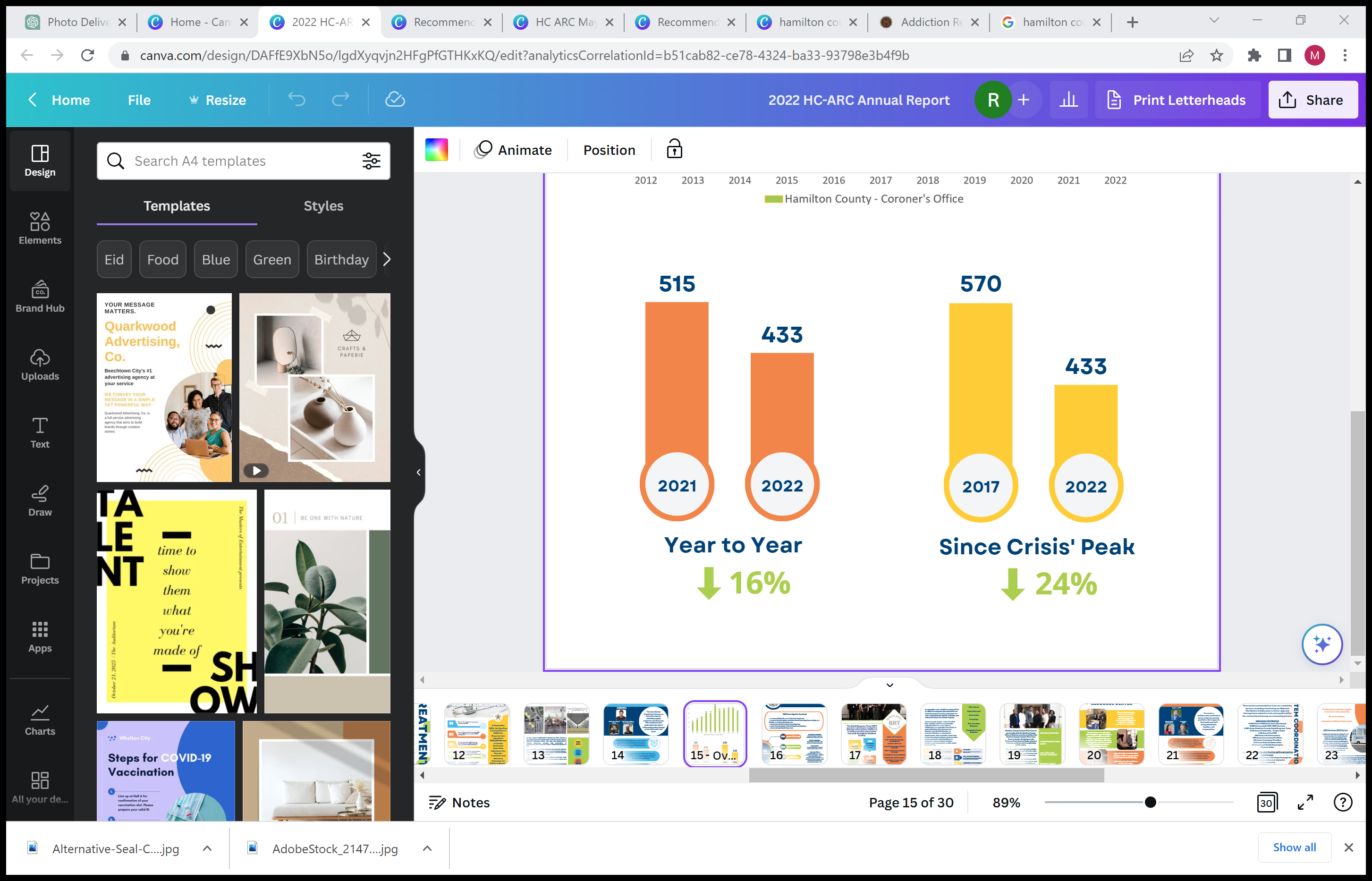 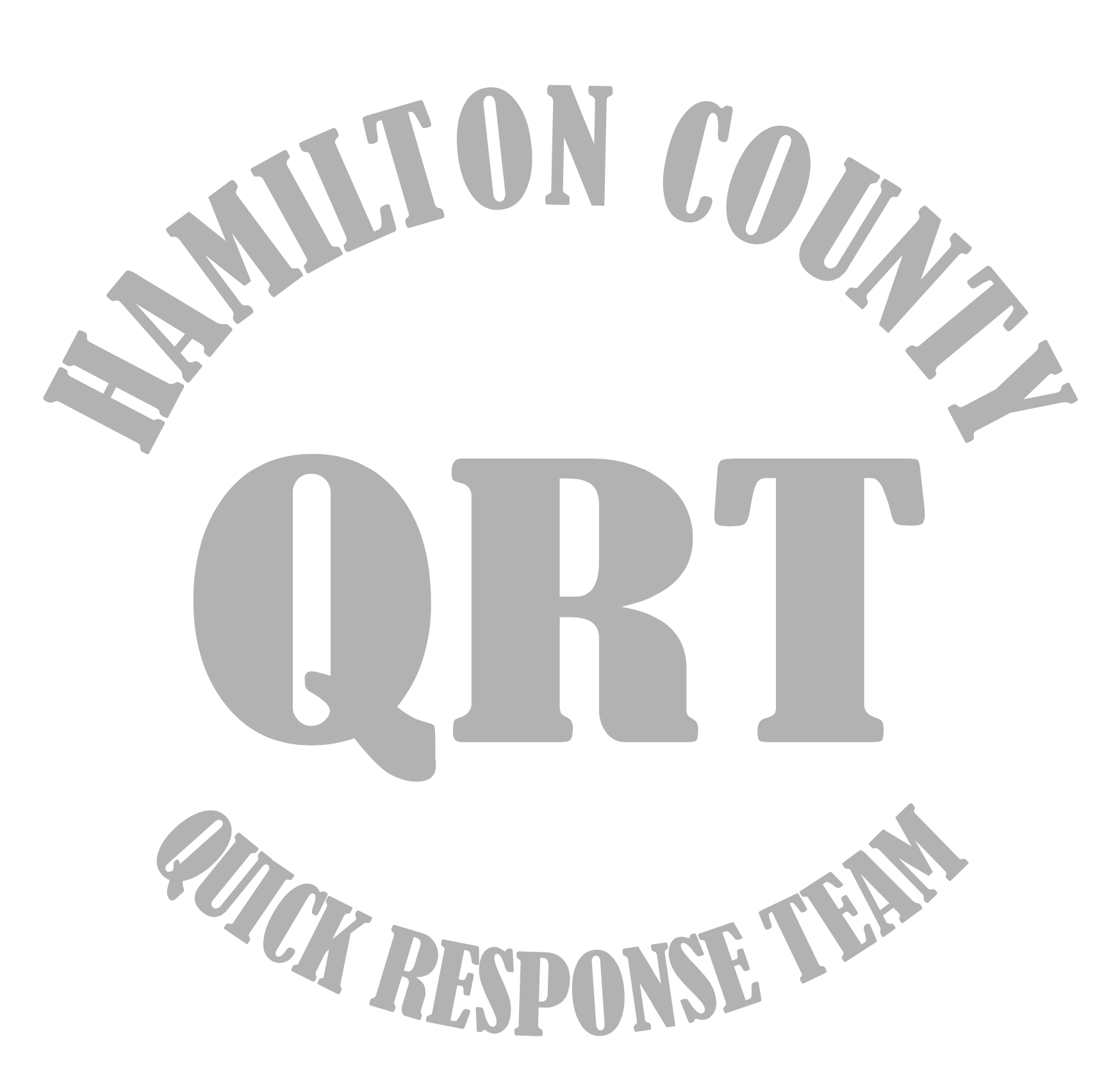 County-wide Deflection Programming
How can we help you?
The Quick Response Team  (QRT) is a co-responder deflection program that partners trained navigators (peers and behavioral health specialists) with law enforcement officers to provide community-based substance use, mental health, homelessness, and other needs-based services, with the immediate goal of connecting Hamilton County residents with the most appropriate care specific to their needs.
How does Hamilton county define deflection?
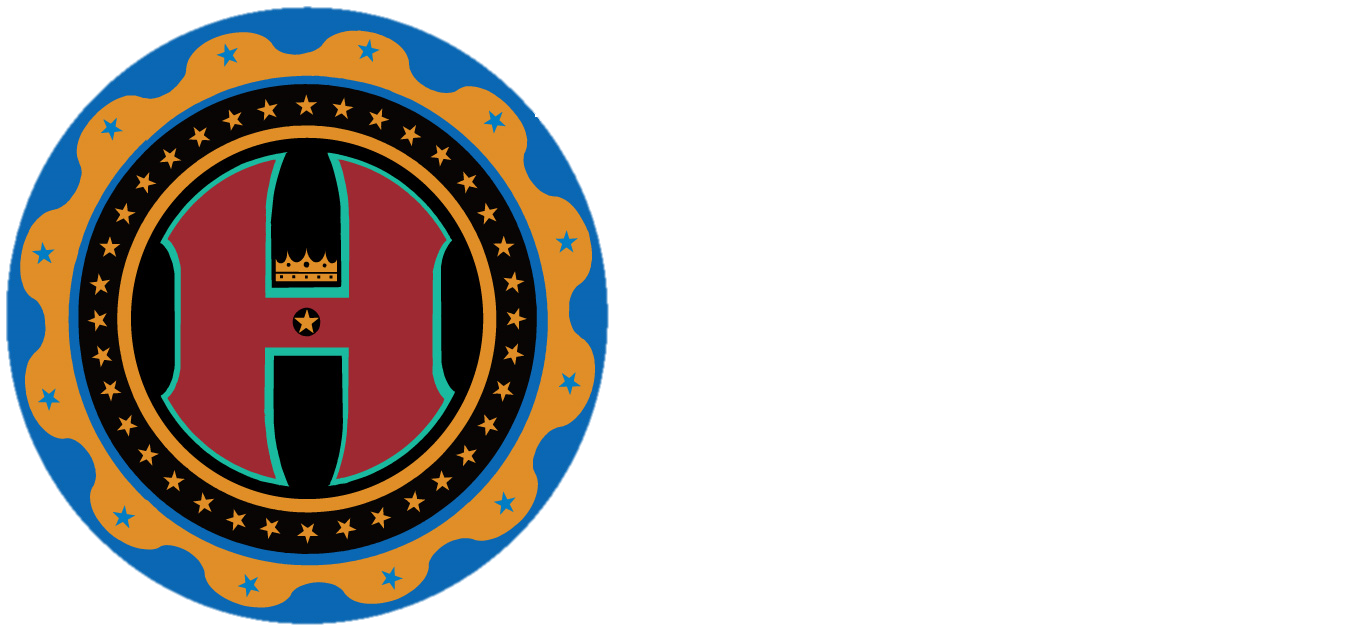 An intervention initiated by a co-responder team (law enforcement and peer navigator) to change an individual’s trajectory or divert them out of the criminal justice system and assisting them into Hamilton County’s continuum of care.
DEFLECTION PROGRAMMING TIMELINE
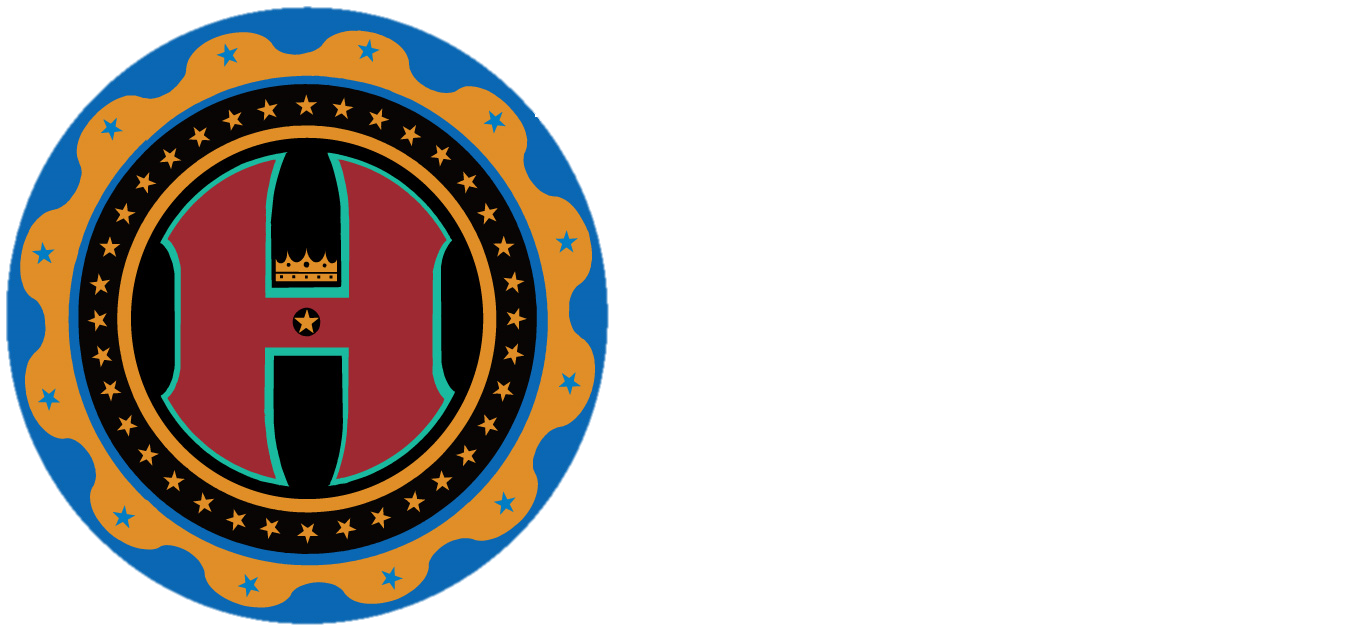 Outreach types
Reactive Outreach
Proactive Outreach
Door Knocks
Overdose follow-up three to five days post-overdose
"How can we help you?”
Referrals
Law Enforcement
Fire/EMS
Hospitals
Public Health
Hamilton County Justice Center
513 Relief Bus 
African American Outreach Team
Community Outreach and Engagement Events
Hamilton County Common Pleas Drug Treatment & Recovery Court Outreach
Holistic Outreach for Priority People (HOPP)
Stigma-free Access For Everyone (SAFE) Services Van Outreach 
Wellness Checks
Veterans Outreach
Referrals & the greater Cincinnati fusion center
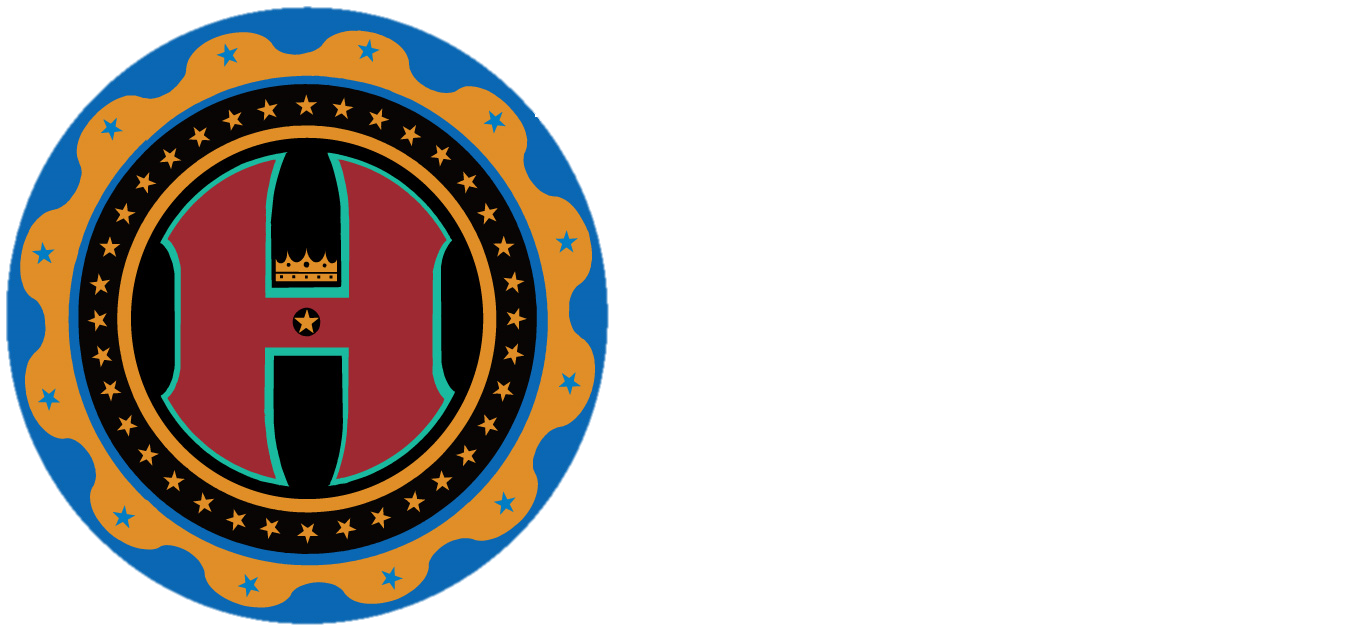 Our referrals come from the Greater Cincinnati Fusion Center that was designated our overdose data repository (2015 County LE Protocol on Overdose)
An Intel analyst at the Fusion Center does an extensive workup on each person to identify: addresses, phone numbers, next of kin info, veteran status, any officer/team safety concerns
Services provided by the quick response team
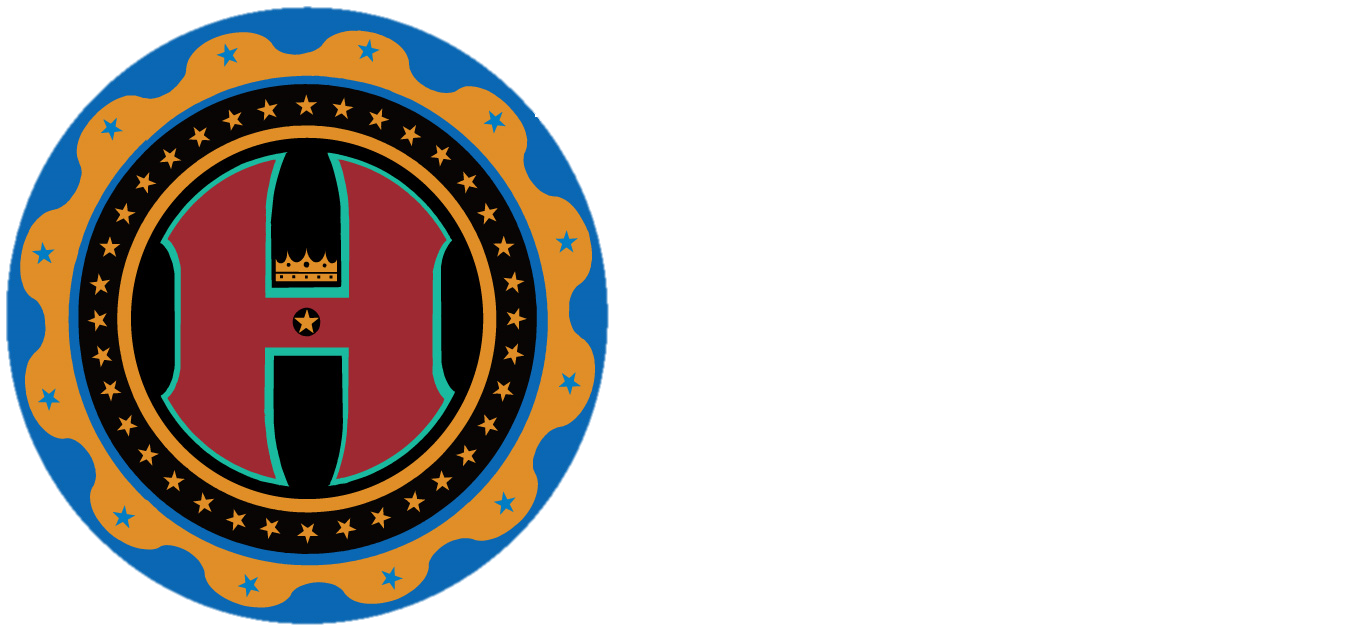 Since our launch in April 2018...
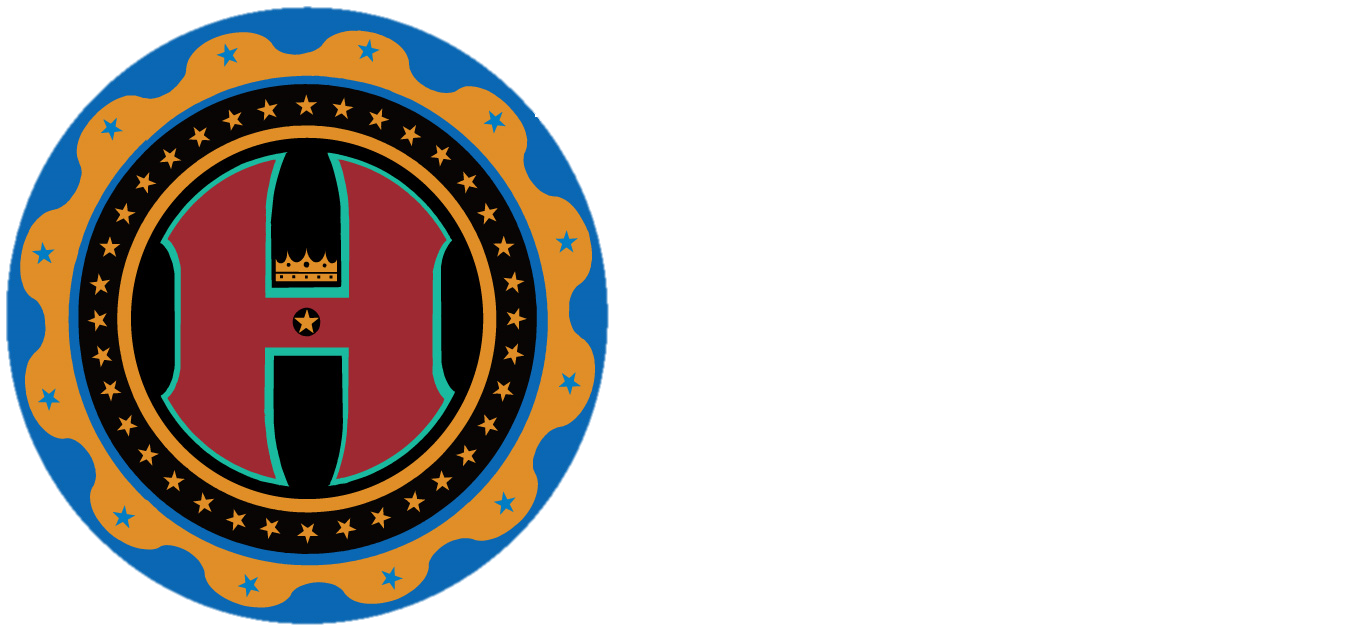 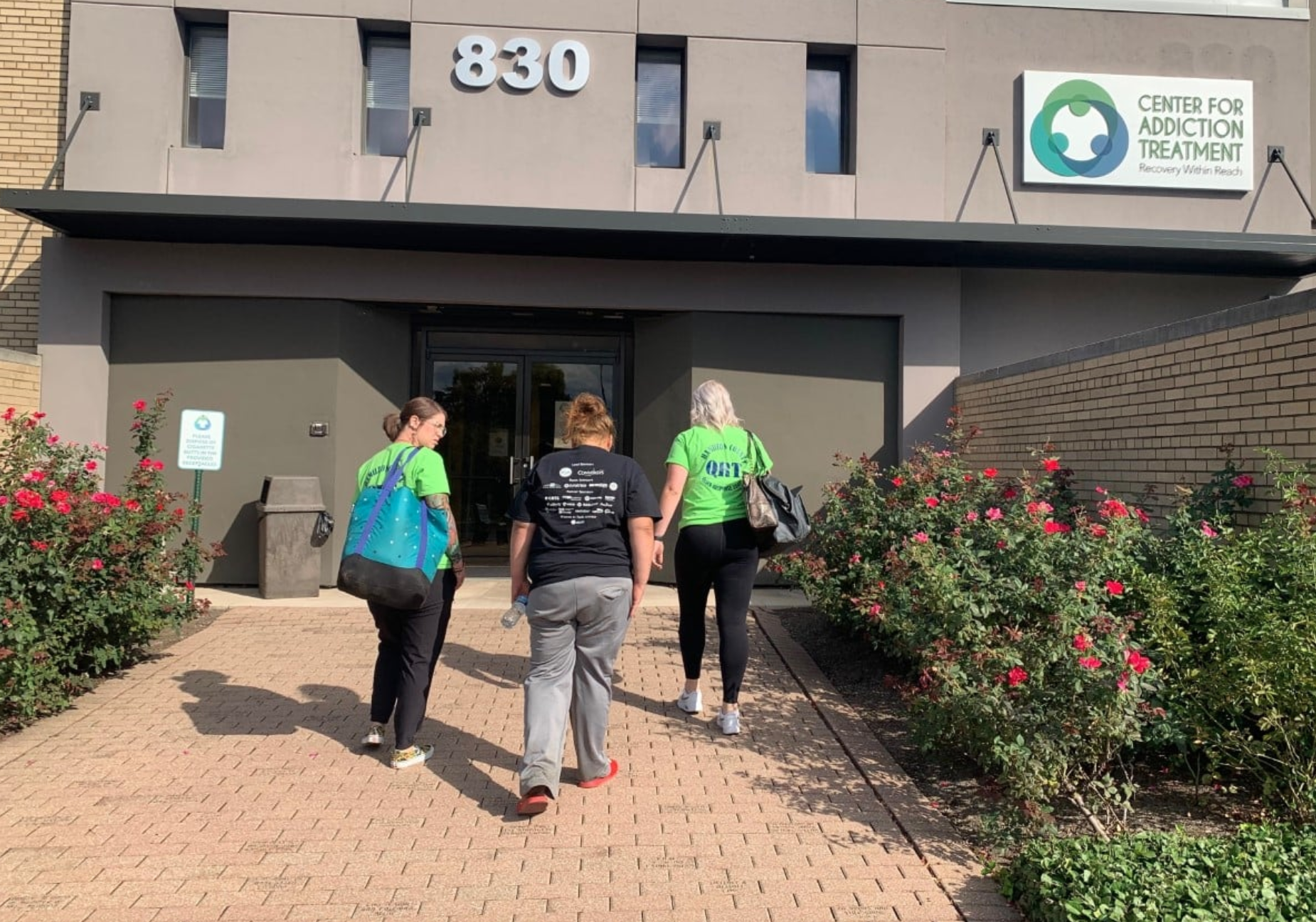 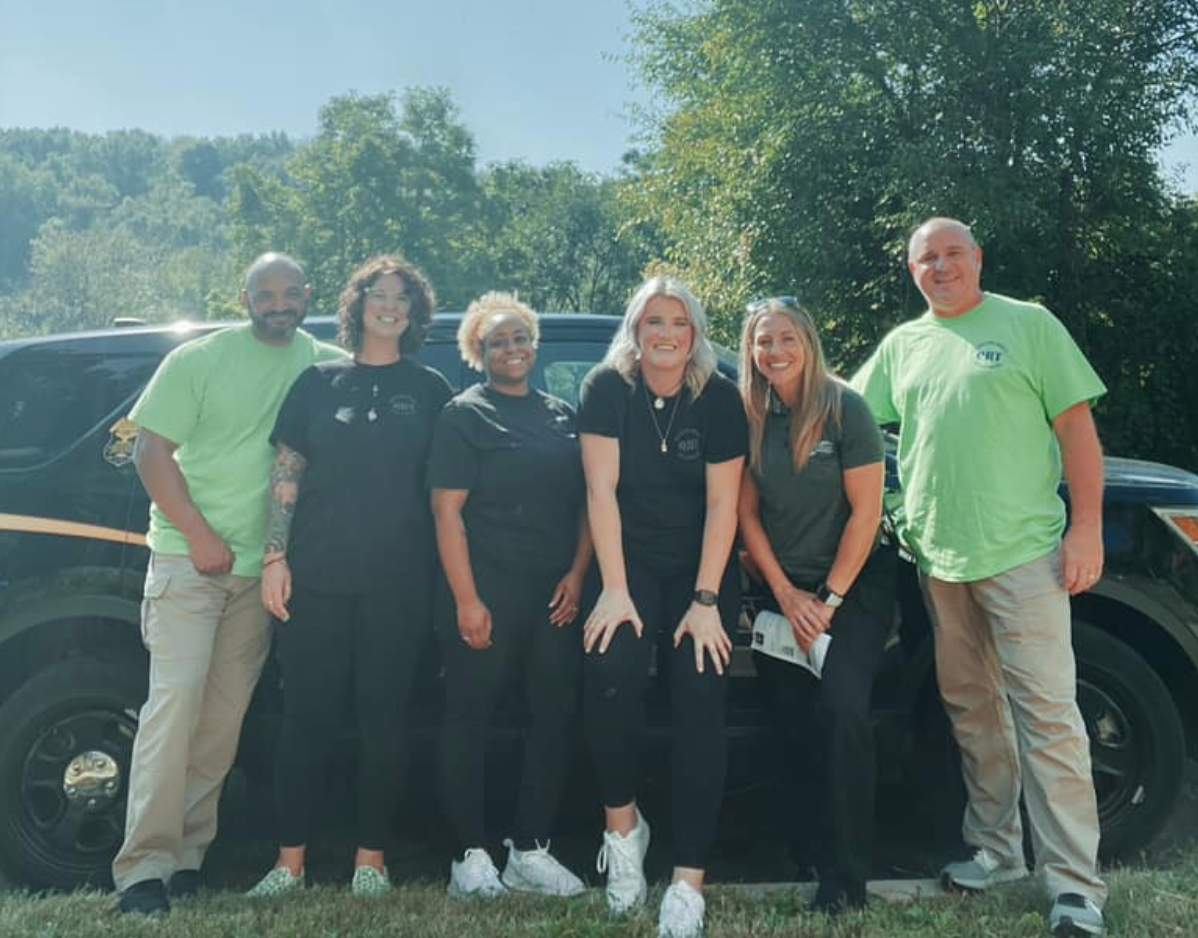 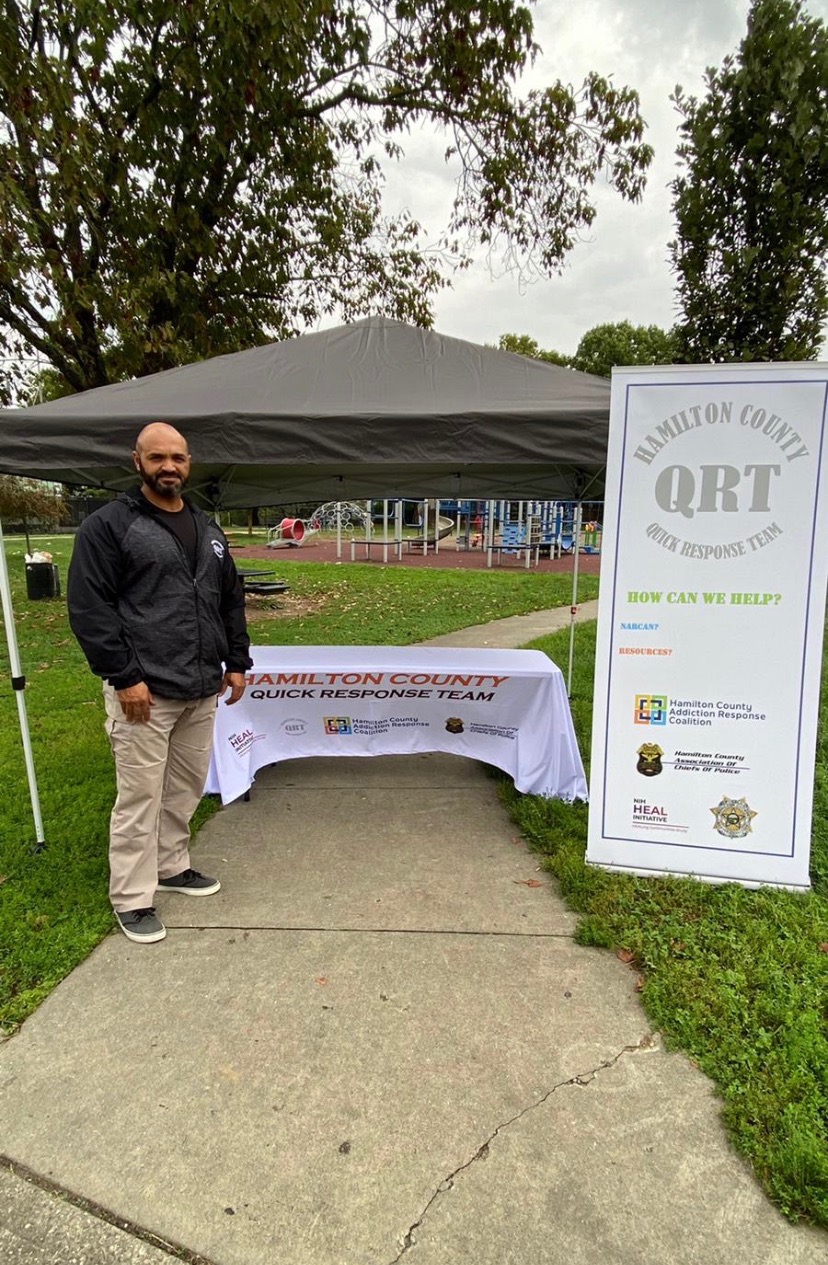 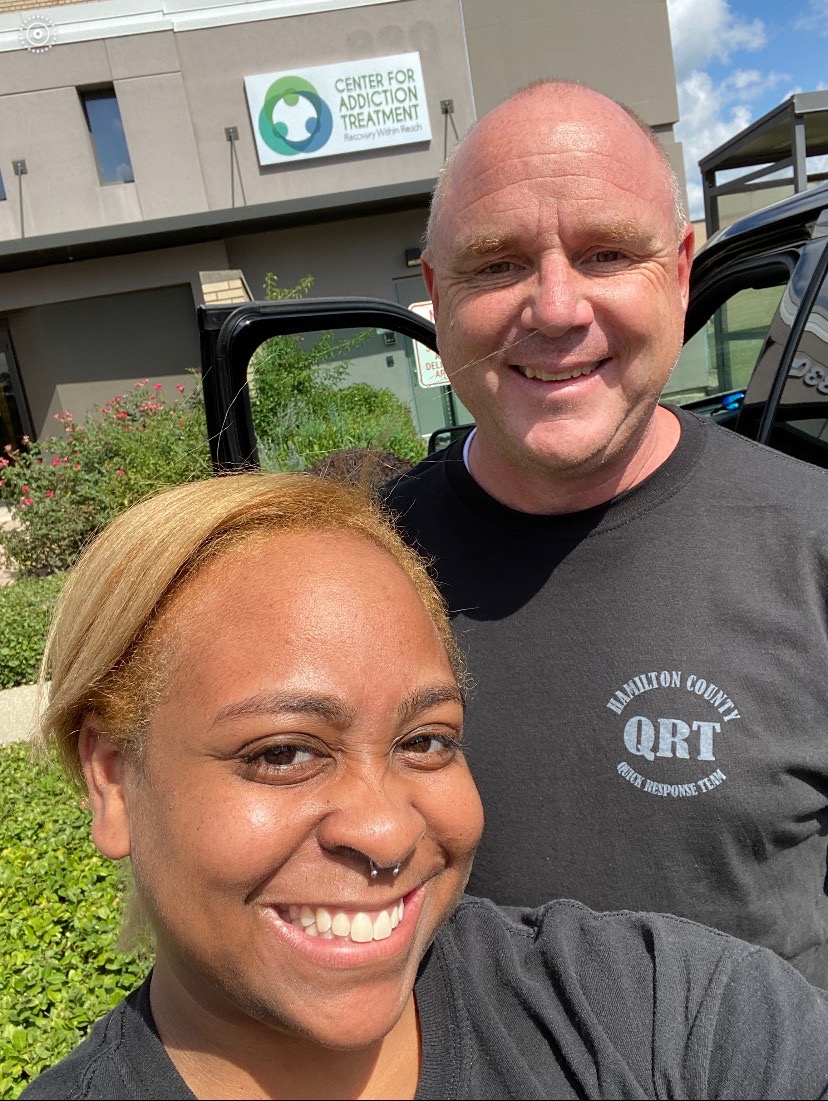 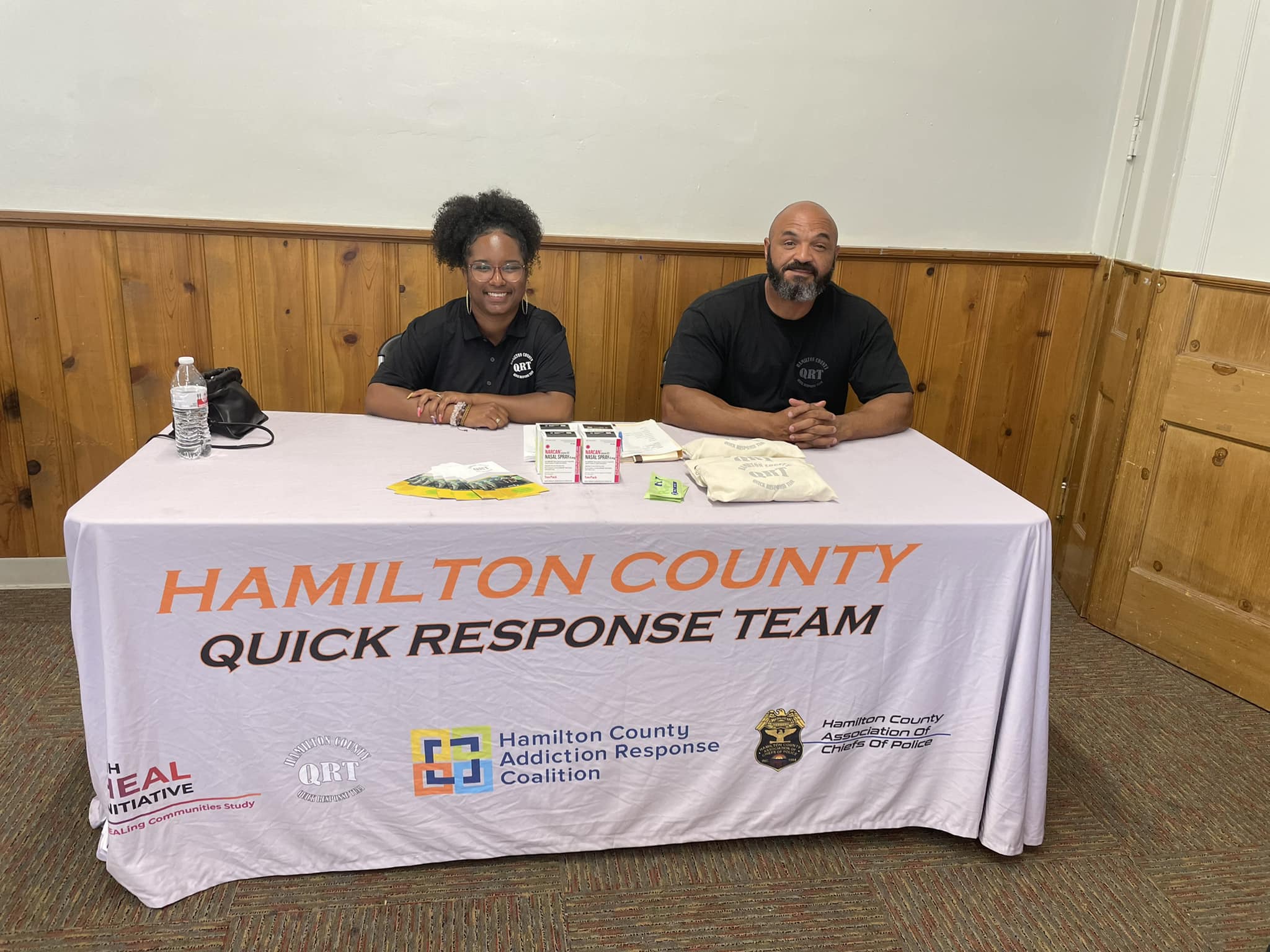 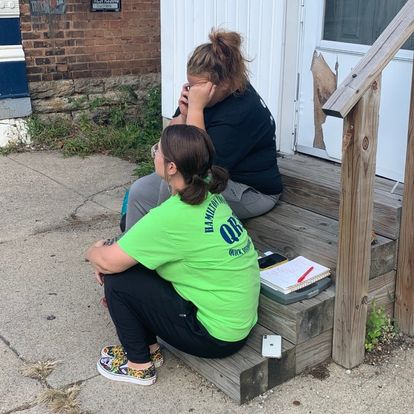 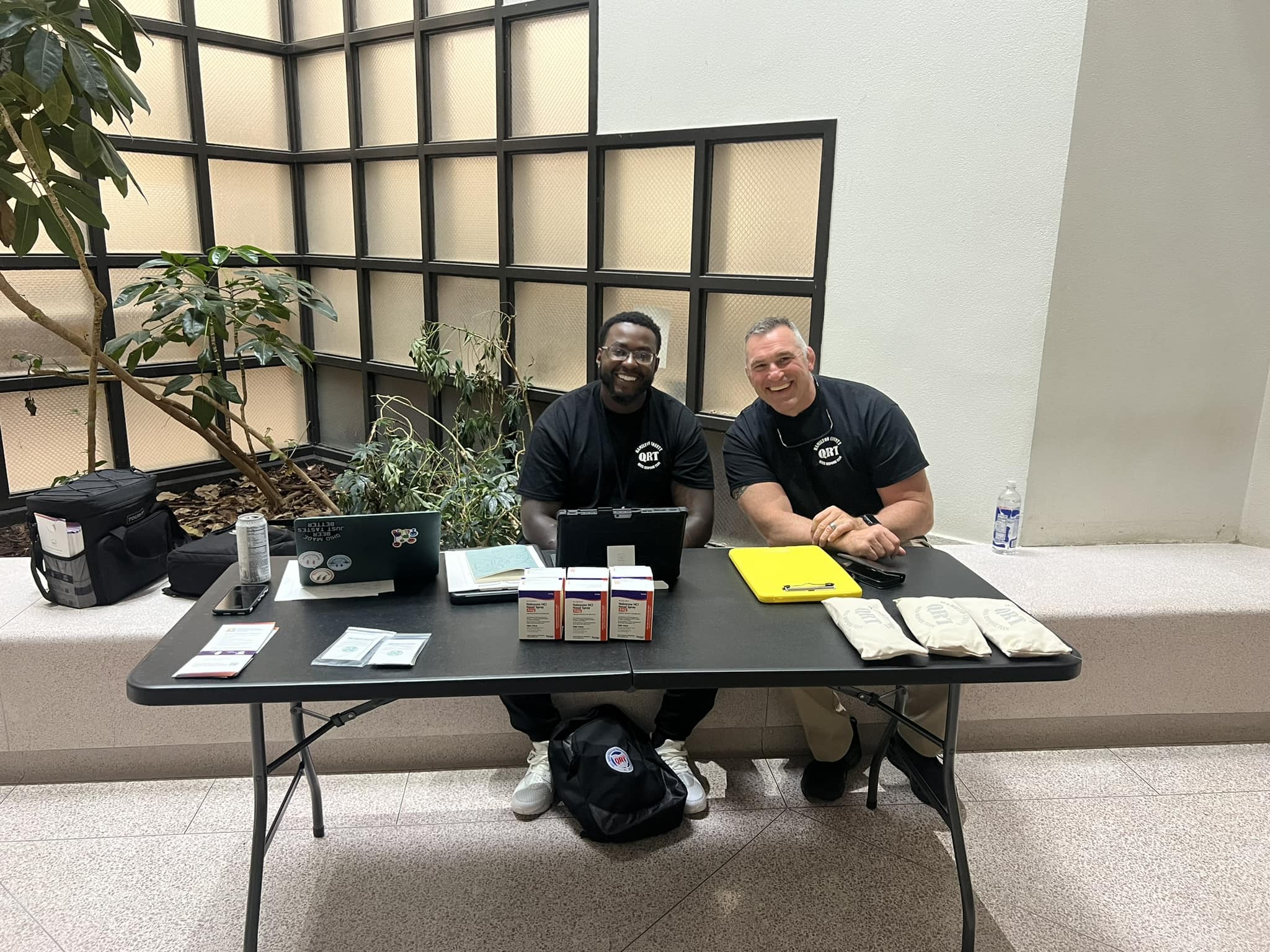 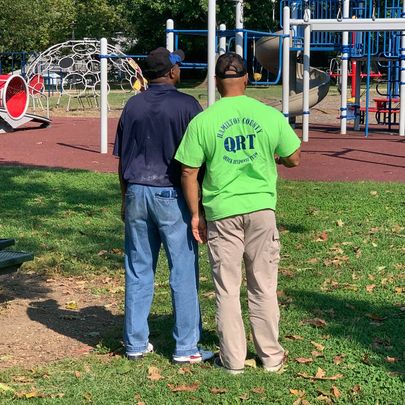 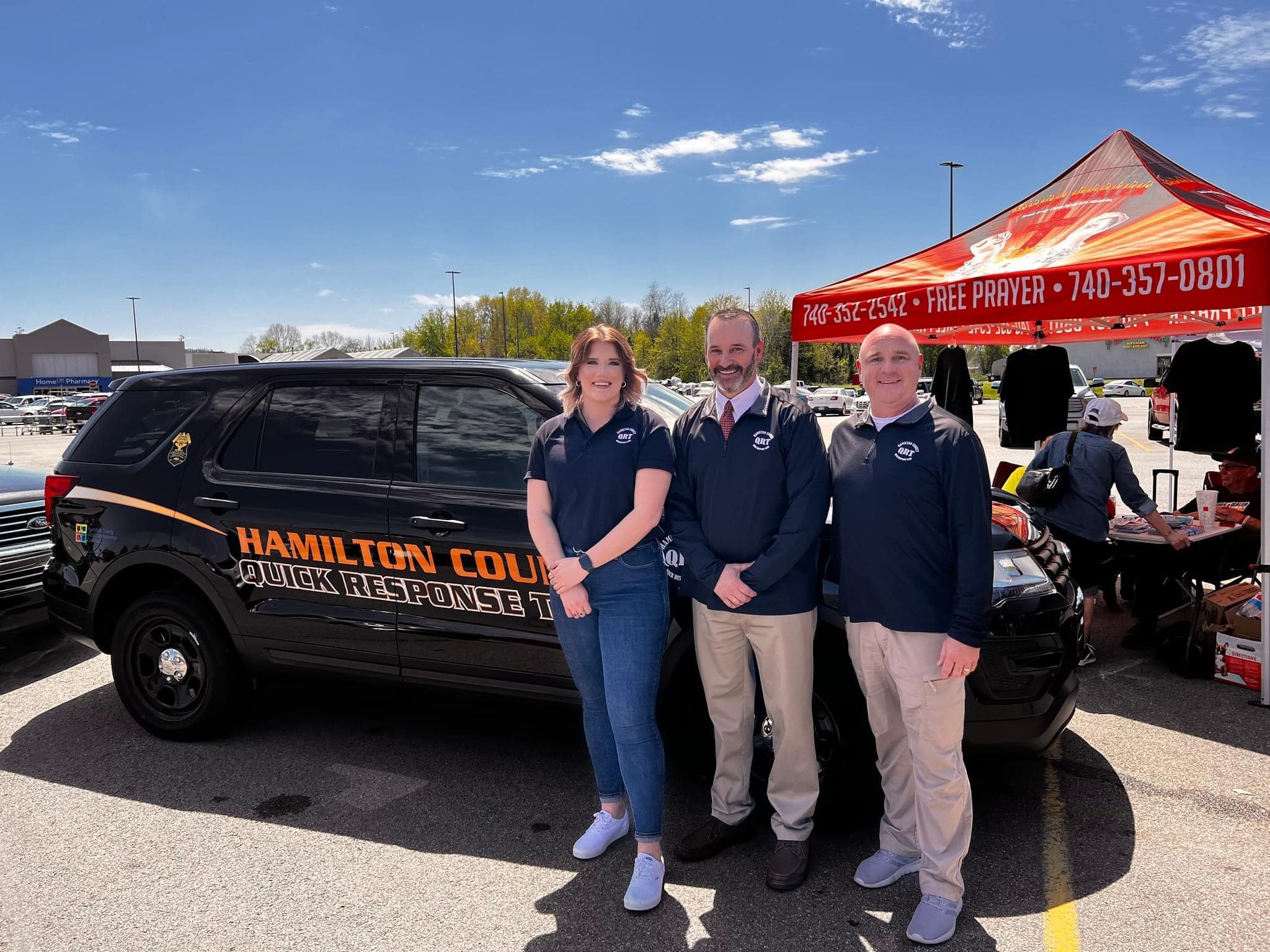 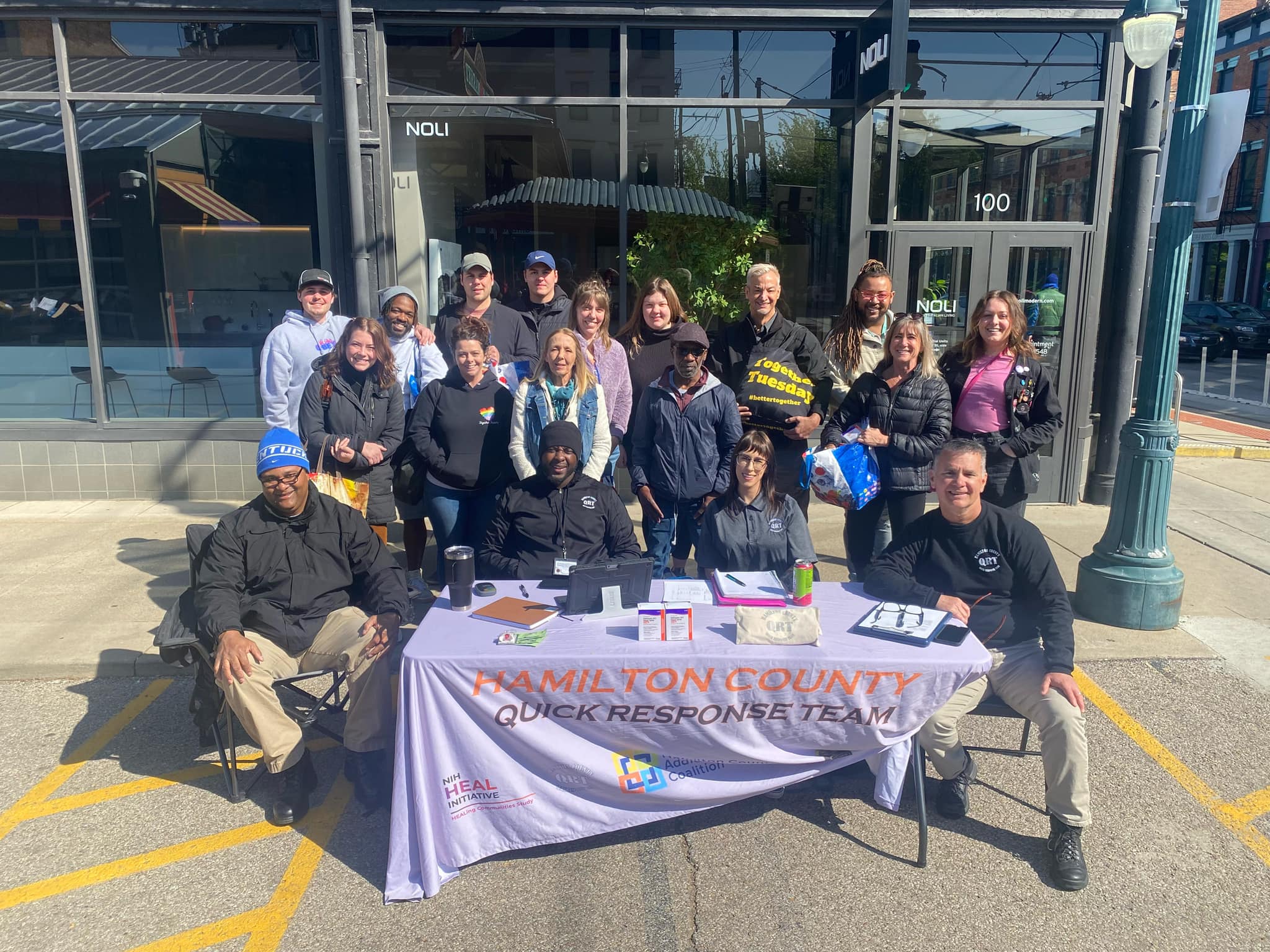 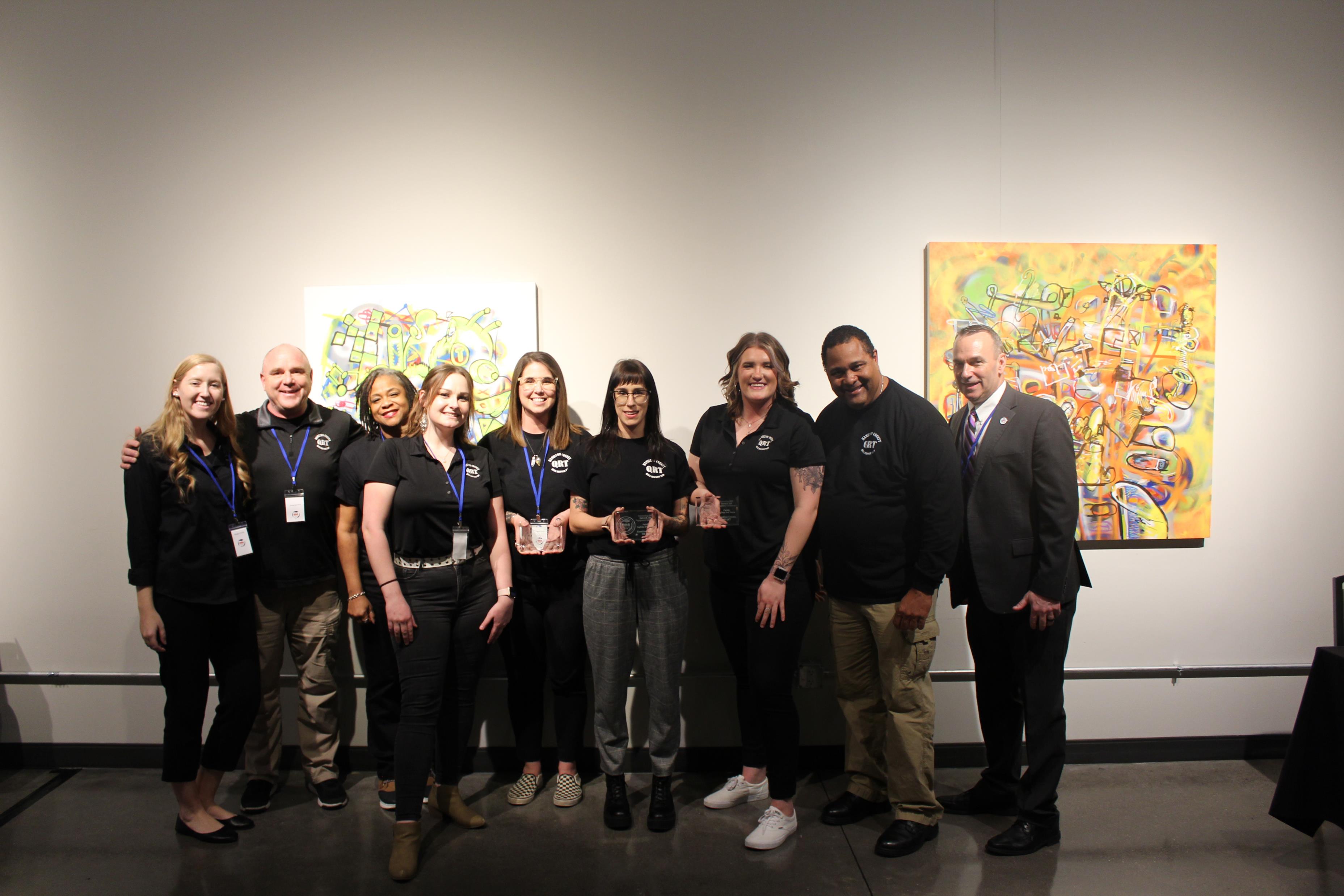 HOPP
Holistic outreach for PRIORITY PEople
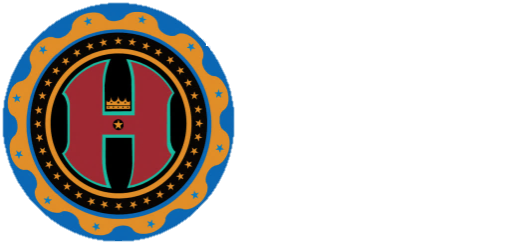 HOPP PROGRAM
Partnership with Cincinnati Police District 3 
Began with the 3 neighborhoods of Price Hill (East, West and Lower)
Expanded to all Police District 3
Originally referred to HOPP team for 3 or more overdoses
Since expanded now encompasses law enforcement and community-based referrals for subject in need of intense case management
Our Navigator has worked with 72 participants to date and manages an active caseload of 30-40 individuals at varying levels of need / intensity
Program overview
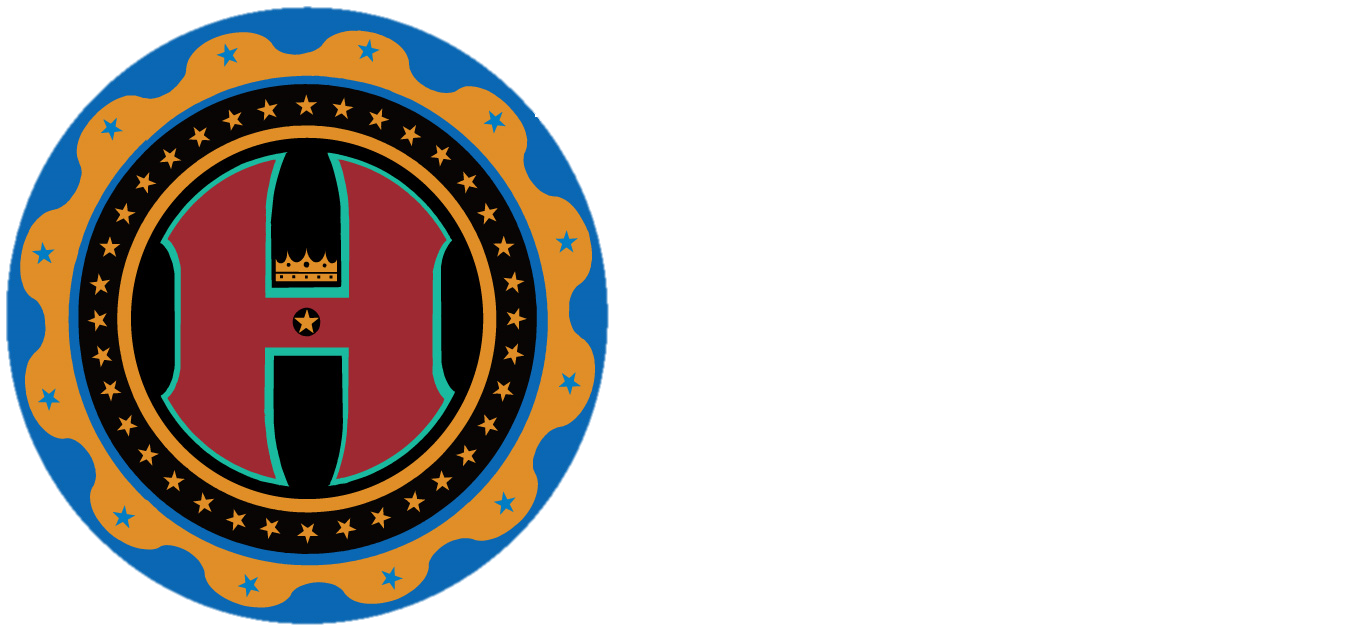 outcomes
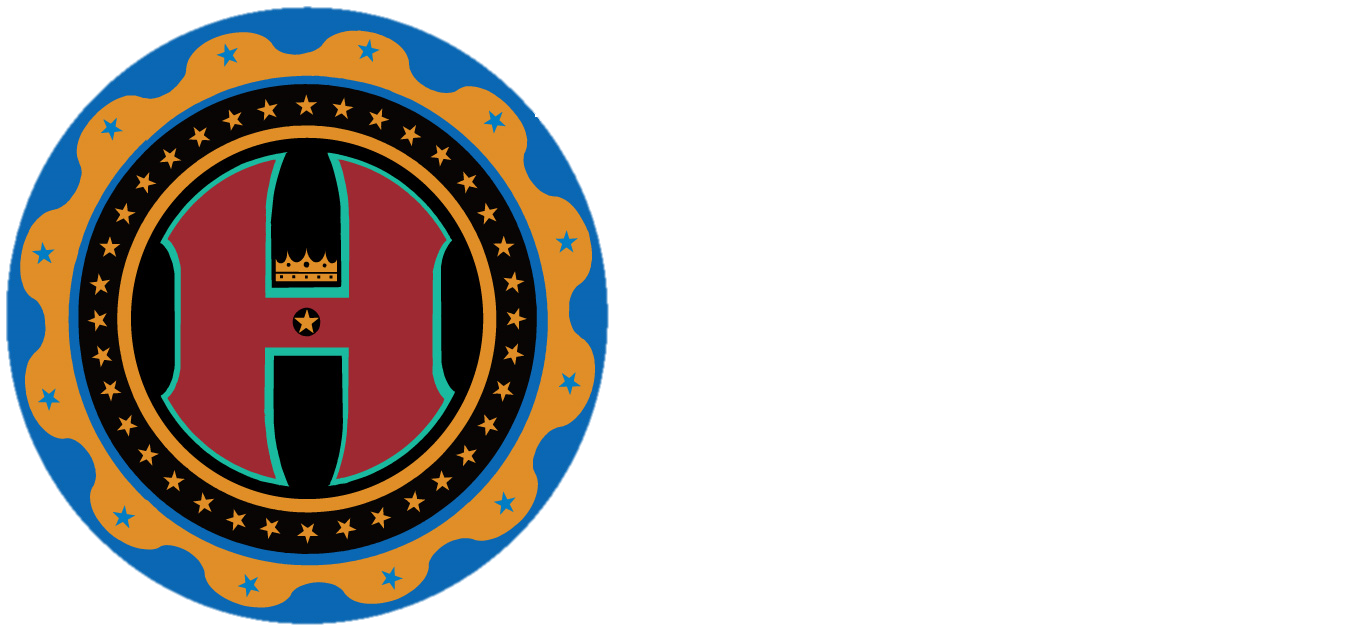 27% - Unable to Contact
20% - Engaging
18% - Closed – Ineligible, Deceased, Out of County, Declined
13% - In Recovery
11% - In Treatment
11% - Incarcerated
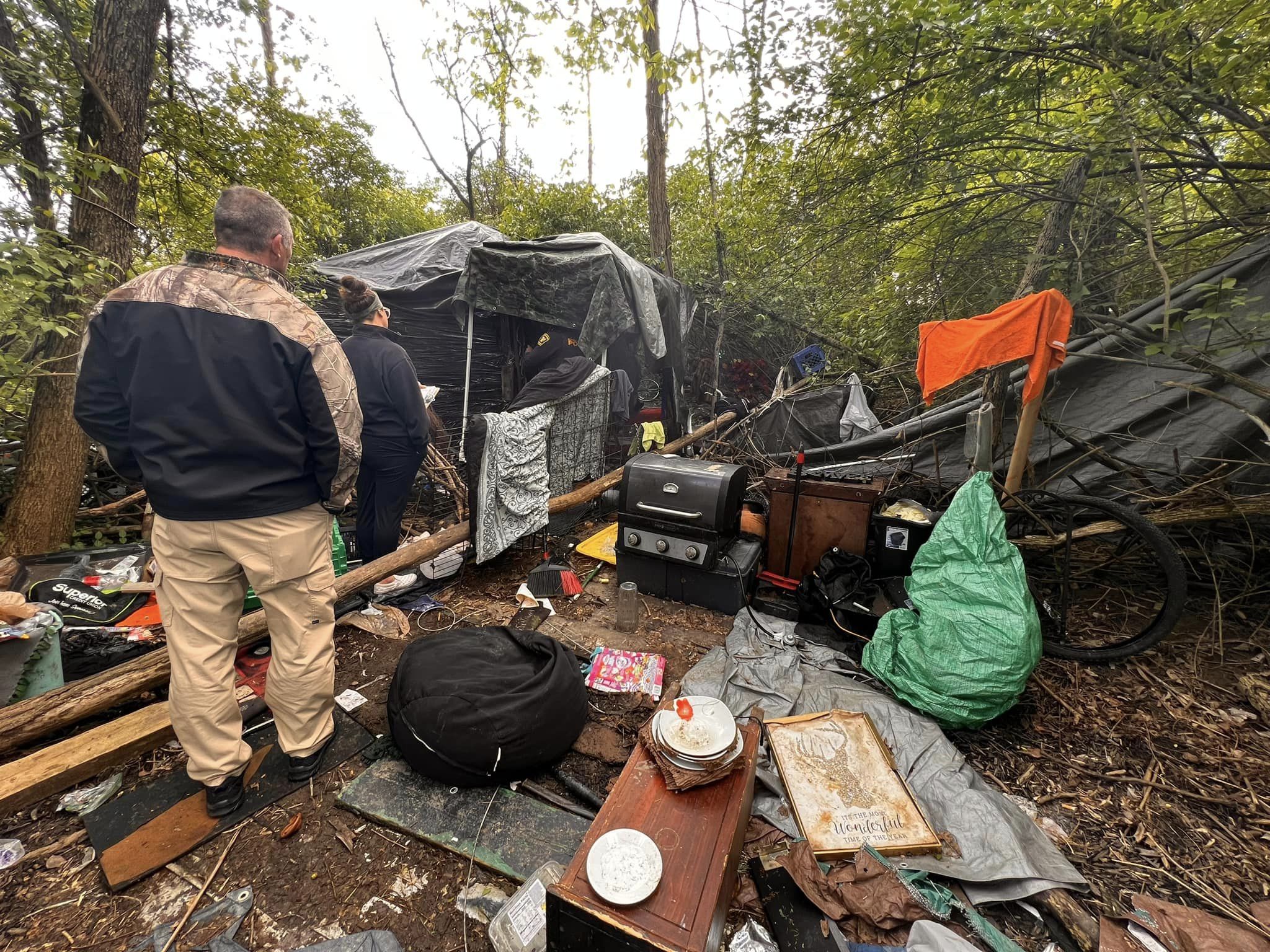 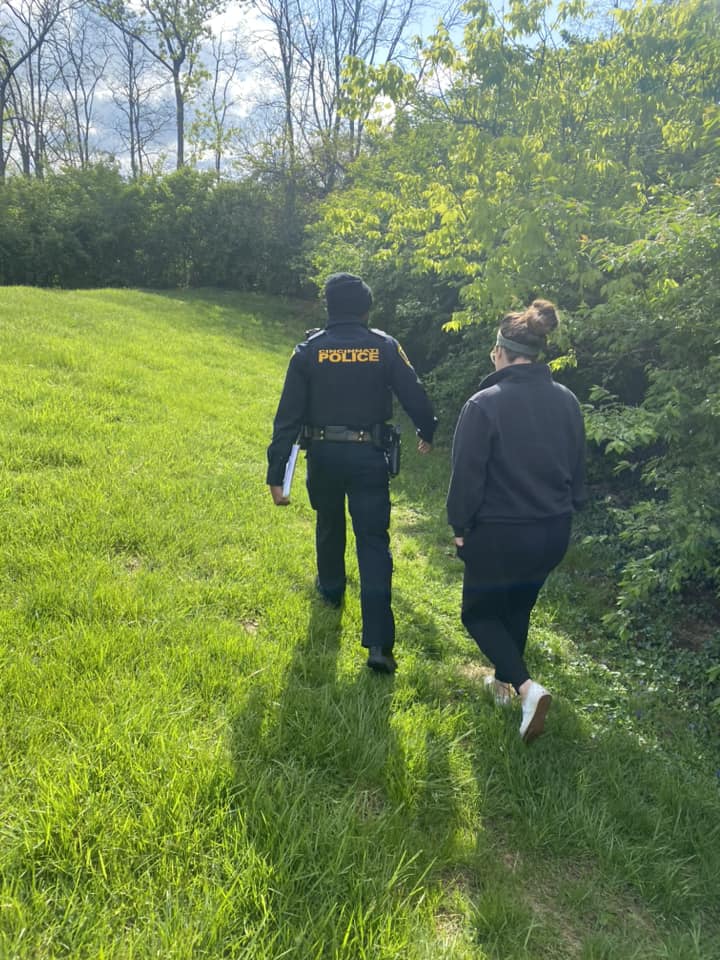 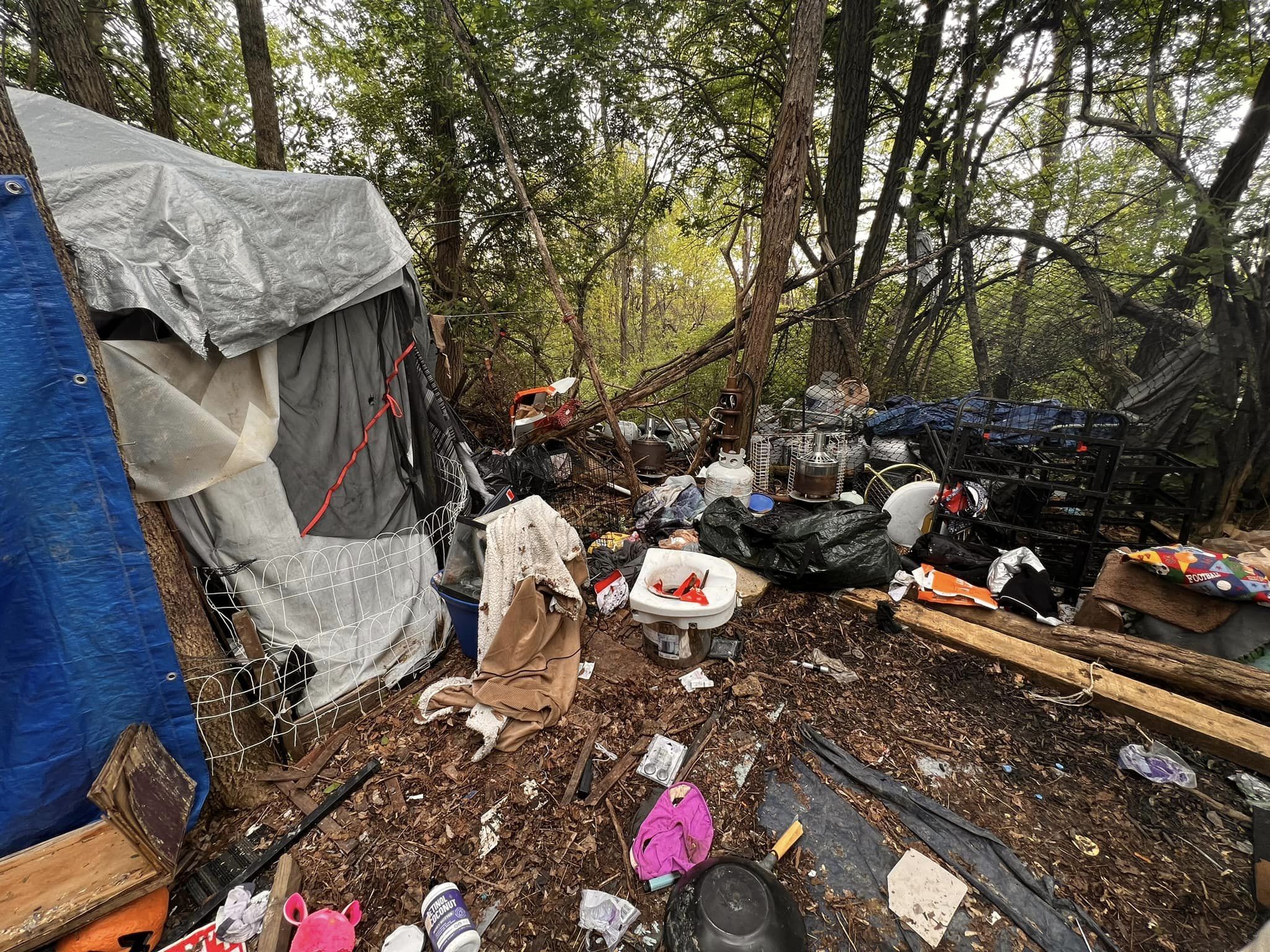 Data-informed expansion
Kelly firesheets
Data-Informed Expansion
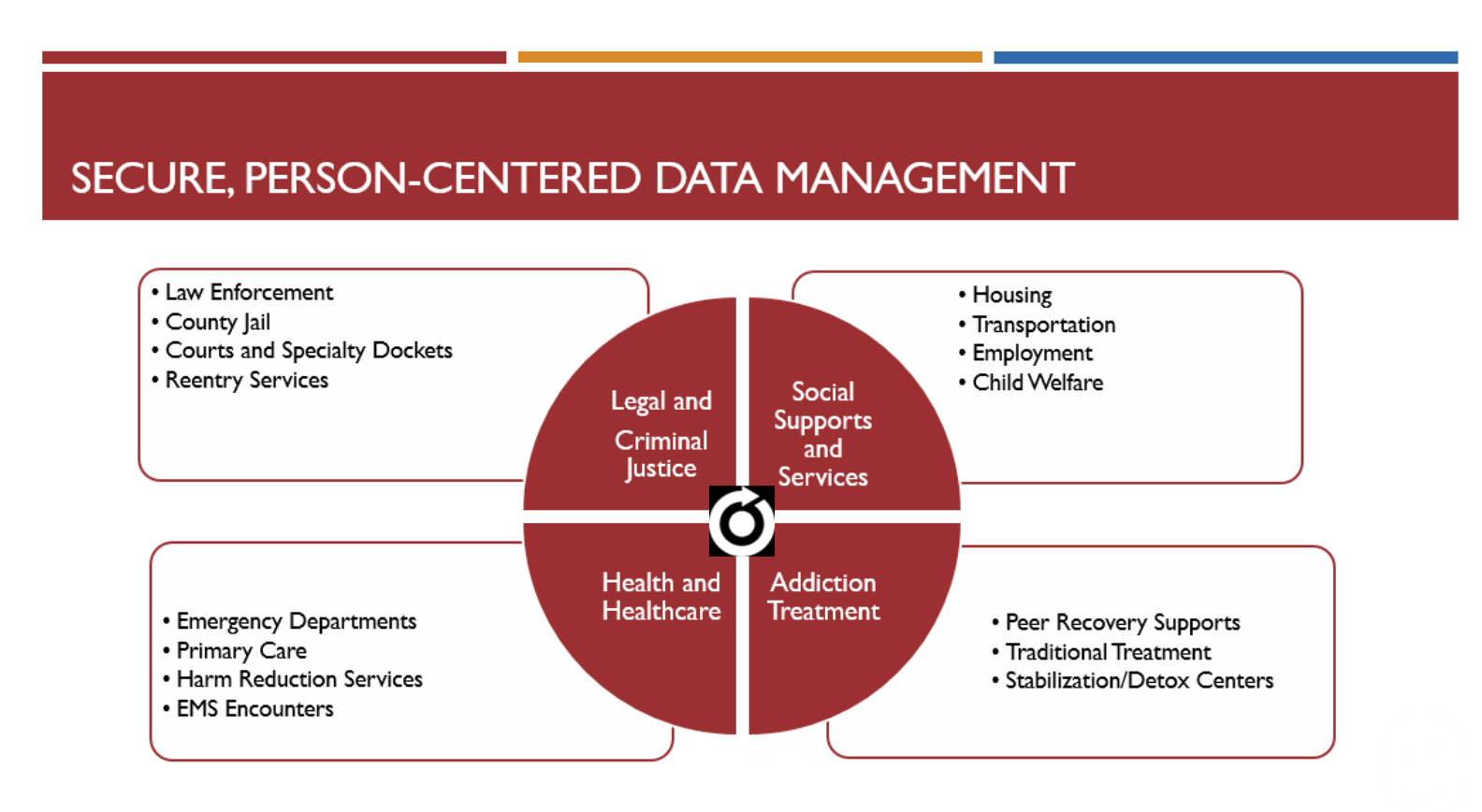 Secure, Person-centered data management
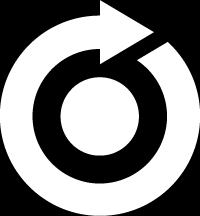 Key takeaways
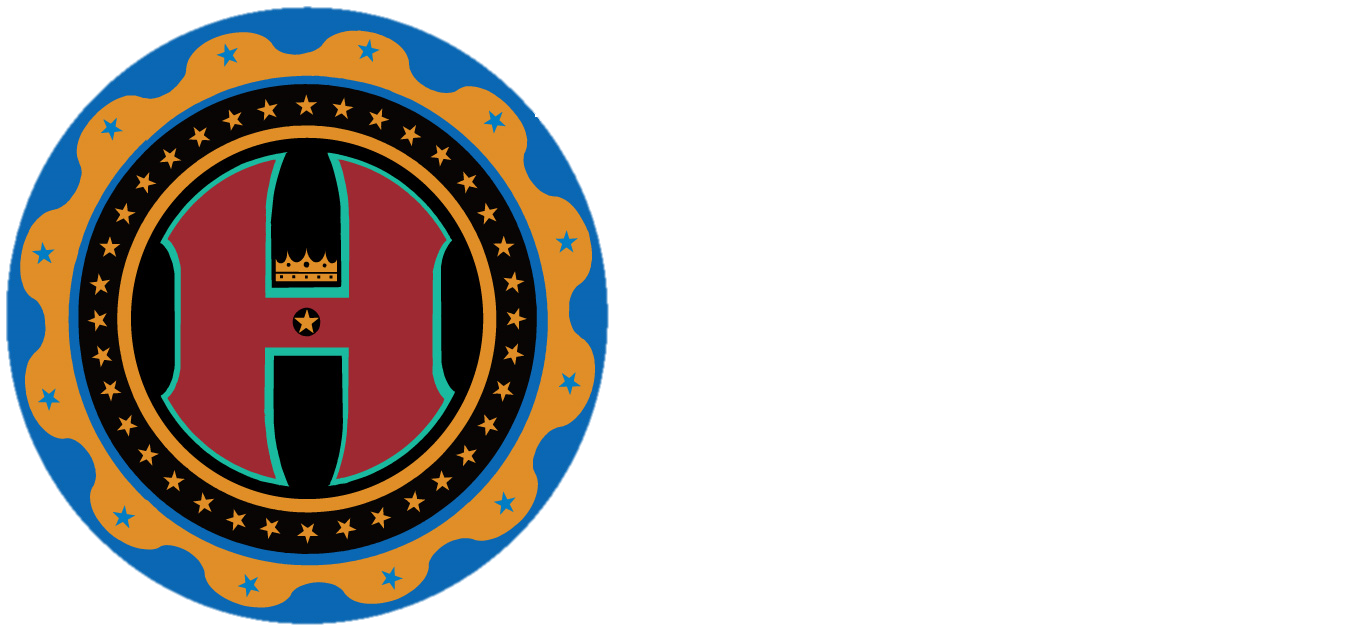 The strategic and collaborative efforts of the Hamilton County Addiction Response Coalition (HC ARC) have contributed to a significant decrease of 24% in overdose deaths since 2017, showcasing the effectiveness of their deflection programming.
The co-responder pilot project launched by Hamilton County in 2021 has successfully targeted high-risk individuals responsible for a significant portion of overdose calls in a specific neighborhood. The program's emphasis on triage, assessment, and connection to appropriate services, along with intensive follow-up support, has expanded to serve 72 participants, highlighting the importance of comprehensive and continuous care.
The presentation highlights the innovative approach of identifying and cataloging services in target areas and creating a coordinated pathway to care by leveraging outreach data sharing mechanisms. This data-driven approach allows for informed decision-making and evaluation of the initiative's success, including key metrics such as overdose death reduction rates, providing valuable insights for future addiction response efforts.
Thank you!
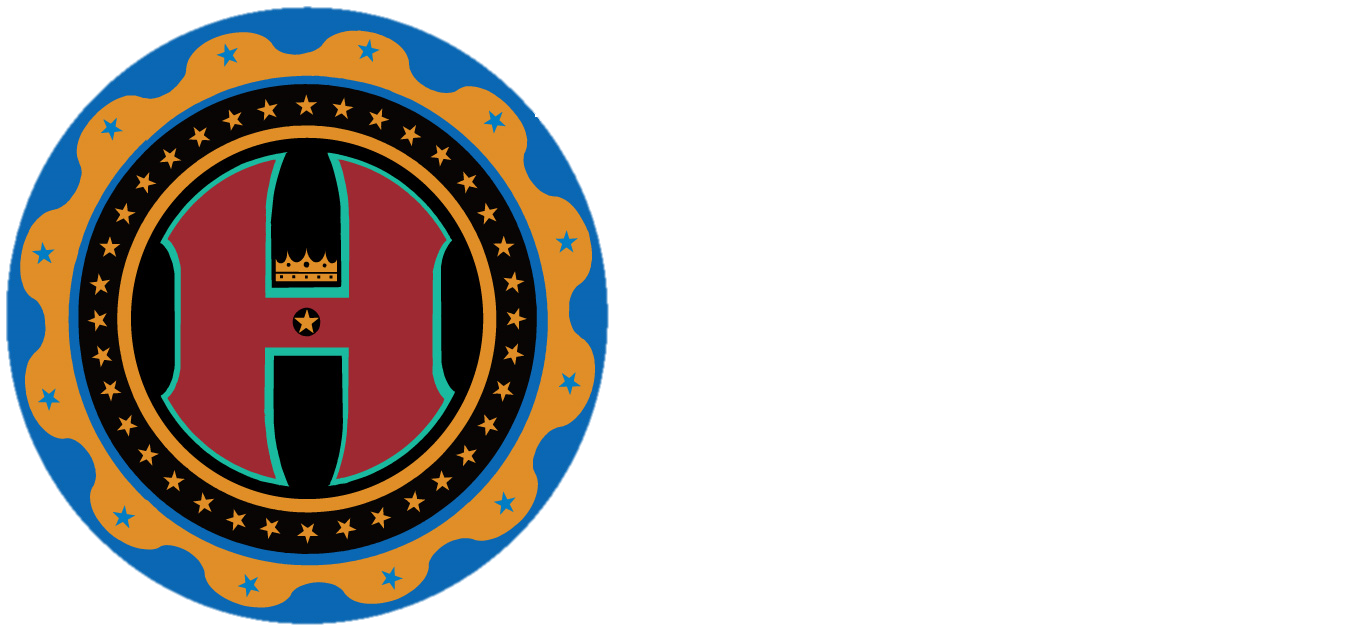 CONTACT INFORMATION
Meagan Guthrie
Director, Hamilton County Office of Addiction Response
Meagan.Guthrie@Hamilton-co.org

Col. Thomas W. Synan
Chief of Police, Newtown Police Department
tsynan@villageofnewtown.com

Kelly Firesheets, PsyD
Vice President of Strategy and Partnerships, Cordata
kelly.firesheets@cordatahealth.com
Questions?
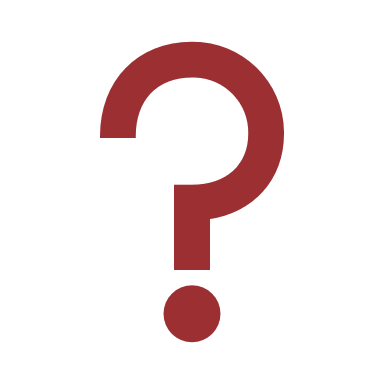 Join us at Putting Care at the Center 2023Nov. 1-3, 2023 in Boston, MA
Sponsorship opportunities
Interprofessional CEUs
Discounts
Virtual access for those unable to travel
Learn more  camdenhealth.org/annual-conference  |  #CenteringCare23
We want your feedback!An evaluation survey will be sent out after this webinar